Planning for Recreation and Visitor Services
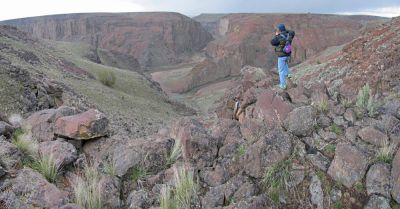 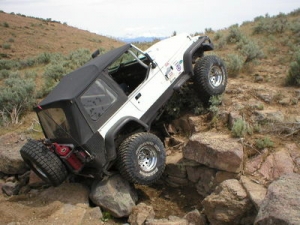 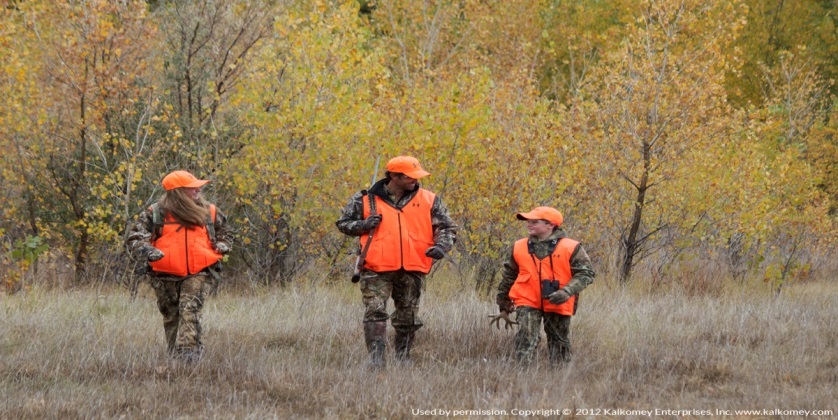 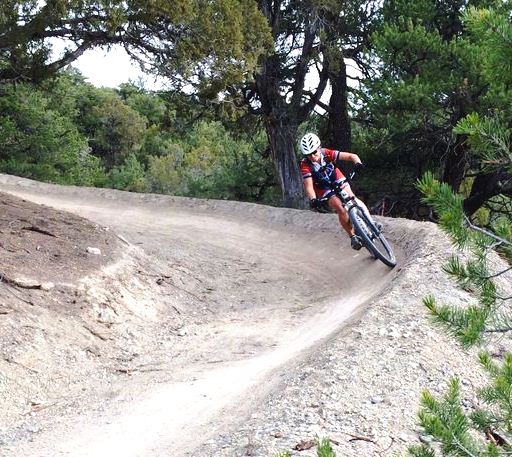 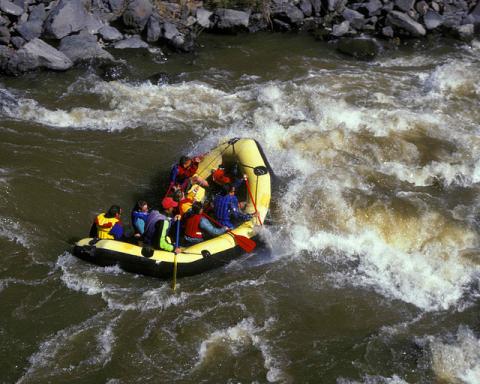 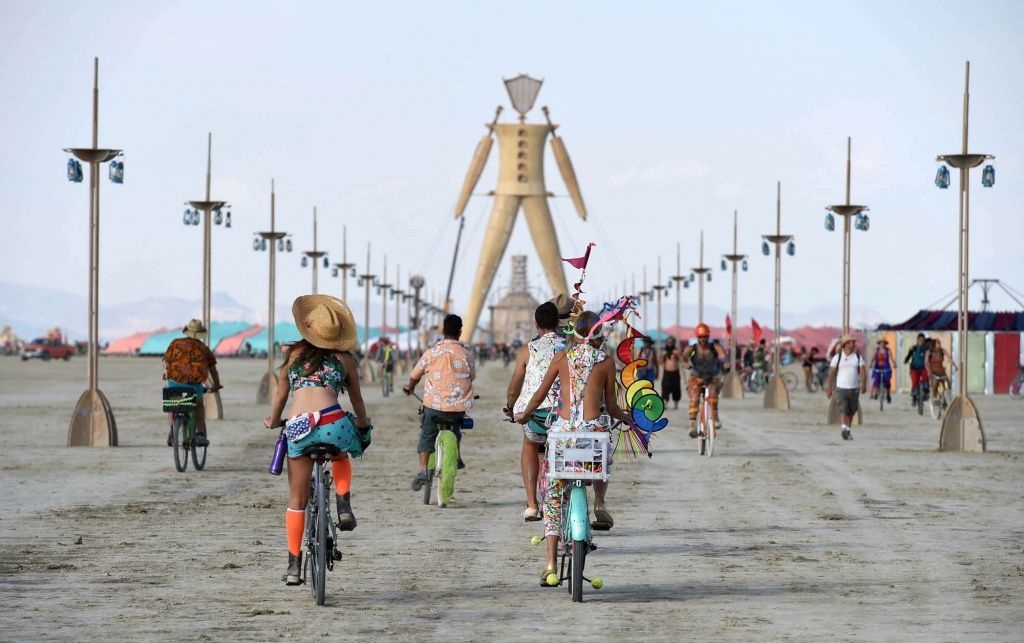 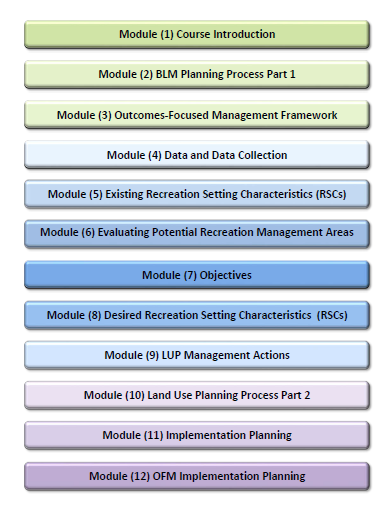 Course Introduction
Part 1: WO Perspective
Who's who in WO-250
What's new:  BCAs, NEPA streamlining
Leadership Priorities

Part 2: 
What's happening in Recreation and Visitor Services. 
Changing public values and Expectations of Land Management Agencies
Who’s Who in WO-250
Dorothy Morgan
Recreation Planning
Land Use Plan/NEPA reviews
Federal Register Notice review/assistance
Supplementary Rules
Who’s Who in WO-250
Peggi Brooks
Recreation.gov
Recreation Use Permits 
Special Rec. Permit support 
Business Plans 
Commercial Services/Concession Support
Visitor Safety
Who’s Who in WO-250
David Ballenger
Rec Permits and Fees Lead:
Special Recreation Permits 
Recreation Use Permits support
Federal Land Recreation Enhancement Act (FLREA)
Interagency Passes 
Rec 1 Stop (rec.gov)
Business Plans
SRP audits 
State permit & fee evaluations
Who’s Who in WO-250
Cory Roegner
Recreation (L1220) Program Lead
Shooting Sports MOU/partnership liaison
Federal Register Notice & Legislative Reviews
Land & Water Conservation Fund Support
Liaison to the Recreation & Visitor Services Advisory Team (State Rec leads)
Permit & Fee Program Support
National budget development
Who’s Who in WO-250
Remembering Rob Perrin
Travel and Transportation Management lead
Trails lead
Fixing America’s Surface Transportation Act liaison with Engineering (9420)
RMP reviews
[Speaker Notes: Rob passed away May 13, 2017 after battling cancer for eight years.   During this time, his mind remained  as sharp as ever and his passion for his work, as the Trails and Travel Management Program lead shined through.  Rob did not let his illness define him and the strength, courage and resiliency he displayed were a great inspiration to us all.]
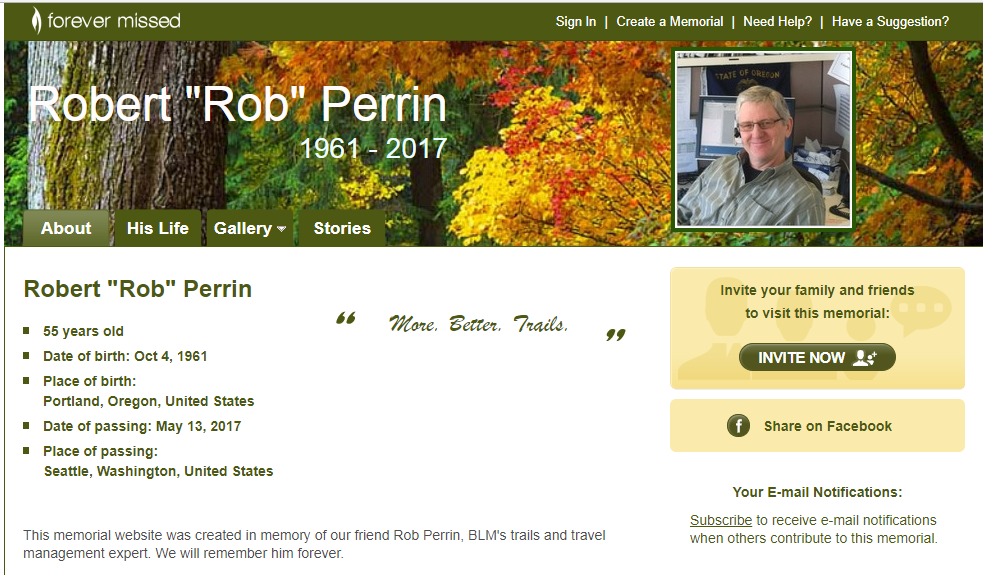 Who’s Who in WO-250
[Speaker Notes: Rob passed away May 13, 2017 after battling cancer for eight years.   During this time, his mind remained  as sharp as ever and his passion for his work, as the Trails and Travel Management Program lead shined through.  Rob did not let his illness define him and the strength, courage and resiliency he displayed were a great inspiration to us all.]
Who’s Who in WO-250
Dennis Byrd
Recreation Data Standards lead
Recreation Management Information System user representative
Recreation Mapping/ website/sharepoint lead
Who’s Who in WO-250
John McCarty
Chief Landscape Architect
Visual Resource Management
Quality Built Environment Guidelines
Dark Skies
Energy Program liaison
Who’s Who in WO-250
Larry Ridenhour
Accessibility Coordinator
Accessibility program policy guidance
Technical assistance and support
Facility action plans

RMIS Business Manager
Who’s Who in WO-250
David Jeppesen
Travel and Transportation Management
Travel Plan Implementation Strategy for Greater Sage Grouse Habitat Areas
Travel Management Training Instructor
Field Support
Who’s Who in WO-250
Katlyn Burns
Website development
Data integration
Rec Mapping
RIDB support
Who’s Who in WO-250
Karen Glascoe
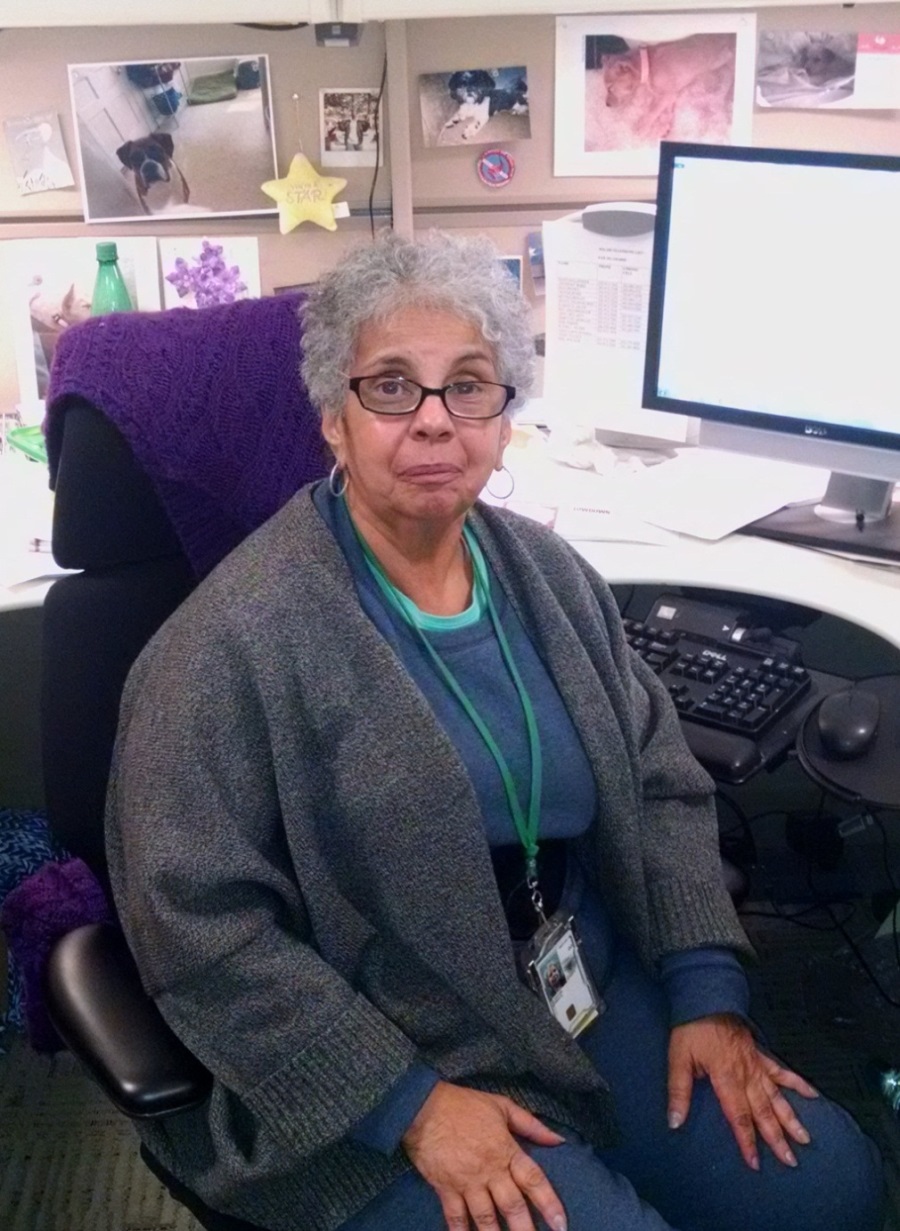 Staff Assistant 

Division administrative and technical business operations support; process & track correspondence and policy guidance; maintain administrative/personnel records; process personnel & procurement actions; timesheets, and travel/voucher coordinator.
Who’s Who in WO-250
Jeff McCusker
Deputy Division Chief-Recreation & Visitor Services

Provides day to day program staff and workload supervision, personnel actions; Division budget oversight; track division/program priorities: workforce strategic planning; AD-200 inter-program; internal/external program briefings.
Who’s Who in WO-250
Andy Tenney
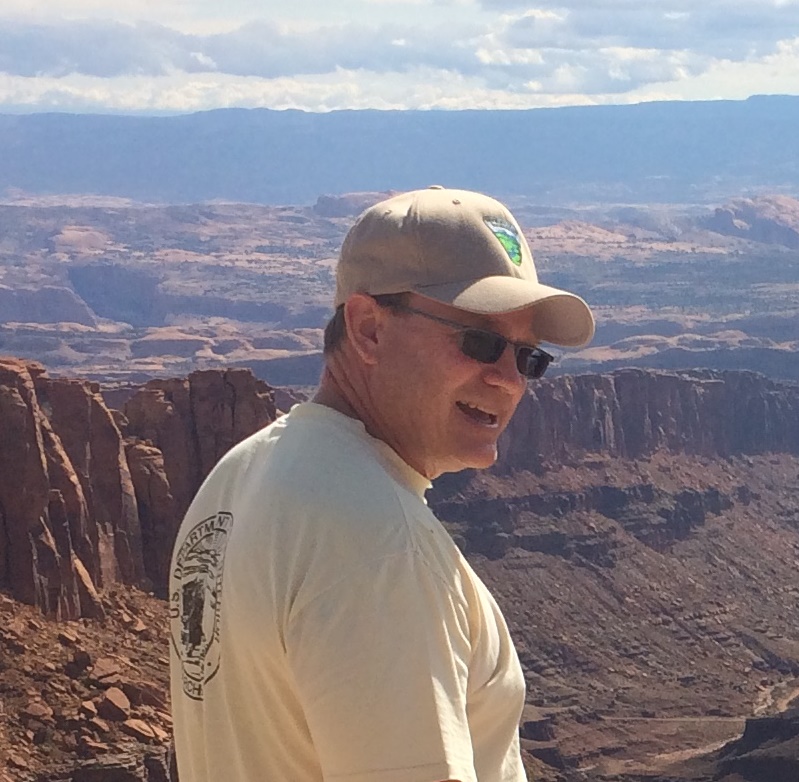 Division Chief - Recreation and Visitor Services

Workforce planning
National budget 
Division priorities
DSD relations
Program briefings
NTC and NOC coordination
Training policy oversight
What’s New
Backcountry Conservation Areas (BCAs)

Streamlining

Reorganization
What’s New
BACKCOUNTRY CONSERVATION AREAS
Purpose

To preserve generally intact, undeveloped public lands:

That contain priority HABITATS for recreationally-important fish and wildlife species, 

				and 

That provide high-quality wildlife-dependent RECREATION OPPORTUNITIES afforded by those species.
What’s New
BACKCOUNTRY CONSERVATION AREAS
Criteria:

Generally Intact and Undeveloped

2. Habitat for Recreationally-Important Fish and/or Wildlife Species
What’s New
BACKCOUNTRY CONSERVATION AREAS
A Special Recreation Management Area (SRMA) with commensurate wildlife objectives.

From IM2017-036, Considering Backcountry Conservation Management in Land Use Planning Efforts                                                                     

“…use the Special Recreation Management Area (SRMA) designation process to designate as Backcountry Conservation Areas (BCA) those areas that will be managed to maintain or enhance high-quality wildlife-dependent recreation opportunities.”

See H-8320-1 Planning for Recreation and Visitor Services, 
Appendix 4 – Special Recreation Management Area Template
What’s New
STREAMLINING

The Office of Management and Budget (OMB) has directed each Executive Branch Department to develop a plan to enhance efficiency:

-    Leveraging technology
Streamlining processes
Considering other serviced delivery models
Leveraging existing requirements 
Identify which functions their agencies perform that are not core to their mission, are redundant with other organizations or can be restructured
[Speaker Notes: Email from Mike Nedd, Acting Director sent  May 8, 2017.]
What’s New
REORGANIZATION -  

March 13, 2017, the President issued an Executive Order calling for a Comprehensive Plan for Reorganizing the Executive Branch.

“Washington East” ?
“Washington West” ?
Leadership Priorities
New leadership, new priorities.
Leadership Priorities
We’ve taken the approach of dividing the BLM workload into three categories or buckets.  

1) The first bucket is the priority workload that would be most responsive to the Leadership Priorities.  

2) The second bucket includes the work we must do by law or regulation that is not already in the first bucket.  Leadership will review and prioritize the work in this second bucket and allocate resources accordingly.  

3) The third bucket includes any remaining low-priority work that leadership will review and assess, using any remaining funds available.
Leadership Priorities
1) Making America Safe Through Energy Independence (encouraging environmentally responsible development of energy and minerals on public lands)

2) Making America Great Through Shared Conservation Stewardship 
(by working with our partners to promote multiple-use on public lands)

3) Making America Safe – Restoring Our Sovereignty 
(through effective management of the borderlands and cooperation with the Department of Defense on public land issues)

4) Getting America Back to Work 
(by promoting job creation and supporting working landscapes)

5) Serving the American Family (by being good neighbors, supporting traditional land uses such as grazing, and providing access to hunting, fishing, and other recreational opportunities)
[Speaker Notes: What are the Leadership Priorities?
BLM leadership has developed a set of high-level priorities consistent with the themes and related goals of the Administration and our guiding legislation, the Federal Land Policy and Management Act.  The priorities are organized along five themes.]
Leadership Priorities
1) Making America Safe Through Energy Independence (encouraging environmentally responsible development of energy and minerals on public lands); 

2) Making America Great Through Shared Conservation Stewardship 
(by working with our partners to promote multiple-use on public lands);

3) Making America Safe – Restoring Our Sovereignty (through effective management of the borderlands and cooperation with the Department of Defense on public land issues);

4) Getting America Back to Work 
(by promoting job creation and supporting working landscapes)

5) Serving the American Family 
(by being good neighbors, supporting traditional land uses such as grazing, and providing access to hunting, fishing, and other recreational opportunities.
[Speaker Notes: What are the Leadership Priorities?
BLM leadership has developed a set of high-level priorities consistent with the themes and related goals of the Administration and our guiding legislation, the Federal Land Policy and Management Act.  The priorities are organized along five themes.]
Leadership Priorities
2) Making America Great Through Shared Conservation Stewardship 
(by working with our partners to promote multiple-use on public lands);
Enhance opportunities for volunteer service and youth engagement on public lands
 
Create opportunities to engage at least 25,000 volunteers annually by providing meaningful projects that directly support the BLM’s multiple-use mission.

Maximize the impact of national programs that engage youth, families, and local communities (i.e. National Public Lands Day, National Trails Day, Every Kid in a Park, etc.) by hosting local events and providing adequate financial support at the national level.
[Speaker Notes: What are the Leadership Priorities?
BLM leadership has developed a set of high-level priorities consistent with the themes and related goals of the Administration and our guiding legislation, the Federal Land Policy and Management Act.  The priorities are organized along five themes.]
Leadership Priorities
2) Making America Great Through Shared Conservation Stewardship 
(by working with our partners to promote multiple-use on public lands);
Emphasize BLM’s multiple-use mandate through strategic communication efforts and educational outreach
 
Launch a national BLM multiple-use campaign to engage the public, academia, NGOs, and other stakeholder groups through increased activity on new media platforms, and by hosting a variety of education and outreach events at the local level.

Expand BLM’s communication and education outreach efforts to emphasize the variety of ways the public can access, enjoy, and benefit from BLM lands as a result of our multiple-use mandate.
[Speaker Notes: What are the Leadership Priorities?
BLM leadership has developed a set of high-level priorities consistent with the themes and related goals of the Administration and our guiding legislation, the Federal Land Policy and Management Act.  The priorities are organized along five themes.]
Leadership Priorities
4) Getting America Back to Work 
(by promoting job creation and supporting working landscapes)
Modernize critical information systems
Enhance web-based public access to resource and geospatial data related to energy and minerals, grazing permit processing, recreation, and other BLM programs.
[Speaker Notes: What are the Leadership Priorities?
BLM leadership has developed a set of high-level priorities consistent with the themes and related goals of the Administration and our guiding legislation, the Federal Land Policy and Management Act.  The priorities are organized along five themes.]
Leadership Priorities
4) Getting America Back to Work 
(by promoting job creation and supporting working landscapes)
Pursue maintenance and capital improvement projects that address infrastructure needs

Prioritize Deferred Maintenance and Capital Improvement projects emphasizing projects that create jobs in local communities, improve recreation access, and enhance visitor safety.

Work closely with Federal Highways on Federal Lands Transportation Program (FLTP), Federal Lands Access Programs (FLAP), and Emergency Relief for Federally Owned Roads (ERFO) to accomplish high-priority projects in order to increase public access to BLM lands.
[Speaker Notes: What are the Leadership Priorities?
BLM leadership has developed a set of high-level priorities consistent with the themes and related goals of the Administration and our guiding legislation, the Federal Land Policy and Management Act.  The priorities are organized along five themes.]
Leadership Priorities
4) Getting America Back to Work 
(by promoting job creation and supporting working landscapes)
Provide employment opportunities for veterans, youth, and others to work on public lands

Maximize use of existing hiring authorities to strengthen the Bureau’s diversity,   including veterans, youth, and individuals with disabilities.
 
Strengthen recruitment, outreach efforts, and partnerships with local stakeholder groups to promote employment opportunities for local tribes and other underrepresented communities.
[Speaker Notes: What are the Leadership Priorities?
BLM leadership has developed a set of high-level priorities consistent with the themes and related goals of the Administration and our guiding legislation, the Federal Land Policy and Management Act.  The priorities are organized along five themes.]
Leadership Priorities
5) Serving the American Family (by being good neighbors, supporting traditional land uses such as grazing, and providing access to hunting, fishing, and other recreational opportunities.
Maintain a capable, ethical, and diverse professional workforce and an inclusive and motivating work culture that drives high productivity

Assess and improve BLM’s leadership development programs, technical training … and course offerings at the National Training Center to align with national priorities. 

Enhance the future workforce by engaging a diverse cadre of youth in meaningful internship or service-learning programs.
[Speaker Notes: What are the Leadership Priorities?
BLM leadership has developed a set of high-level priorities consistent with the themes and related goals of the Administration and our guiding legislation, the Federal Land Policy and Management Act.  The priorities are organized along five themes.]
Leadership Priorities
5) Serving the American Family (by being good neighbors, supporting traditional land uses such as grazing, and providing access to hunting, fishing, and other recreational opportunities.
Enhance our relationships with States and local communities

Actively engage the public, local communities, and Resource Advisory Councils in decisions that may affect local public land resources, including economic opportunities, responsible development, recreational access, cultural sites, habitat management, and subsistence issues.
[Speaker Notes: What are the Leadership Priorities?
BLM leadership has developed a set of high-level priorities consistent with the themes and related goals of the Administration and our guiding legislation, the Federal Land Policy and Management Act.  The priorities are organized along five themes.]
Leadership Priorities
5) Serving the American Family (by being good neighbors, supporting traditional land uses such as grazing, and providing access to hunting, fishing, and other recreational opportunities.
Enhance our relationships with States and local communities

Expand outreach and education efforts with States and local communities (across diverse social, ethnic, and cultural settings) to increase awareness and appreciation of BLM’s multiple-use mission and the public lands.
[Speaker Notes: What are the Leadership Priorities?
BLM leadership has developed a set of high-level priorities consistent with the themes and related goals of the Administration and our guiding legislation, the Federal Land Policy and Management Act.  The priorities are organized along five themes.]
Leadership Priorities
5) Serving the American Family (by being good neighbors, supporting traditional land uses such as grazing, and providing access to hunting, fishing, and other recreational opportunities.
Enhance our relationships with States and local communities

Develop county level metrics of socio-economic benefits from activities on public lands including energy and mineral development and National Conservation Lands.  

Develop annual economic contribution estimates associated with BLM activities and programs at a state and national level.
[Speaker Notes: What are the Leadership Priorities?
BLM leadership has developed a set of high-level priorities consistent with the themes and related goals of the Administration and our guiding legislation, the Federal Land Policy and Management Act.  The priorities are organized along five themes.]
Leadership Priorities
5) Serving the American Family (by being good neighbors, supporting traditional land uses such as grazing, and providing access to hunting, fishing, and other recreational opportunities.
Enhance our relationships with States and local communities

Finalize and implement BLM Travel and Tourism Action Plans to increase economic opportunities, jobs, and recreational access in local communities.
[Speaker Notes: What are the Leadership Priorities?
BLM leadership has developed a set of high-level priorities consistent with the themes and related goals of the Administration and our guiding legislation, the Federal Land Policy and Management Act.  The priorities are organized along five themes.]
Leadership Priorities
5) Serving the American Family (by being good neighbors, supporting traditional land uses such as grazing, and providing access to hunting, fishing, and other recreational opportunities.
Expand recreational, hunting, and wildlife conservation opportunities
 
Implement Secretarial Order 3347 to enhance conservation stewardship, increase recreation, and improve the management of habitat, including for game species.

Assess and improve BLM’s recreation-related websites, including Rec.gov, to identify local opportunities for families to access and enjoy public lands; streamline trip planning and reservation services; and offer updated, engaging, and relevant visitor information.
[Speaker Notes: What are the Leadership Priorities?
BLM leadership has developed a set of high-level priorities consistent with the themes and related goals of the Administration and our guiding legislation, the Federal Land Policy and Management Act.  The priorities are organized along five themes.]
Leadership Priorities
5) Serving the American Family (by being good neighbors, supporting traditional land uses such as grazing, and providing access to hunting, fishing, and other recreational opportunities.
Expand recreational, hunting, and wildlife conservation opportunities
 
Continue developing Resource Management Plans to increase the focus on providing access, recreation, hunting, and wildlife conservation opportunities through designation of recreation management areas and consideration of Backcountry Conservation Areas.

Collaborate with State, Tribal, county, local and Federal agencies, as well as other partners, to identify and secure opportunities for increased recreation access to public lands.
[Speaker Notes: What are the Leadership Priorities?
BLM leadership has developed a set of high-level priorities consistent with the themes and related goals of the Administration and our guiding legislation, the Federal Land Policy and Management Act.  The priorities are organized along five themes.]
Leadership Priorities
5) Serving the American Family (by being good neighbors, supporting traditional land uses such as grazing, and providing access to hunting, fishing, and other recreational opportunities.
Expand recreational, hunting, and wildlife conservation opportunities
 
Enhance opportunities for sustainable OHV recreation by continuing to apply for State Grants for Development, Restoration, Acquisition, Education and Law Enforcement.

Strengthen local and national partnerships to improve access for hunting, fishing, and other recreational activities and to enhance wildlife habitat, including for game species and migratory birds.

Offer access to the public for critical resource and geospatial data by increasing the number of national data sets available, and providing data to show recreation, hunting, and fishing opportunities.
[Speaker Notes: What are the Leadership Priorities?
BLM leadership has developed a set of high-level priorities consistent with the themes and related goals of the Administration and our guiding legislation, the Federal Land Policy and Management Act.  The priorities are organized along five themes.]
Leadership Priorities
5) Serving the American Family (by being good neighbors, supporting traditional land uses such as grazing, and providing access to hunting, fishing, and other recreational opportunities.
Enhance State and local law enforcement partnerships to increase safety and improve the visitor experience on public lands
 
Continue to develop Memoranda of Understanding with local law enforcement  to improve incident response, conduct cross-training, and address illegal activity on public land in support of public safety and resource management goals.

Provide resources, as needed, to law enforcement to address public safety and resource protection, including drug trafficking, border issues, wildland interface fires, vehicle crashes, search and rescue, high use recreation areas, and oil field crimes.
[Speaker Notes: What are the Leadership Priorities?
BLM leadership has developed a set of high-level priorities consistent with the themes and related goals of the Administration and our guiding legislation, the Federal Land Policy and Management Act.  The priorities are organized along five themes.]
PLANNING  FORRECREATION AND VISITOR SERVICES
www.nature-rx.org (part 1)
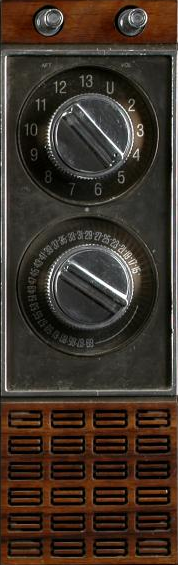 [Speaker Notes: Show video]
PLANNING  FORRECREATION AND VISITOR SERVICES
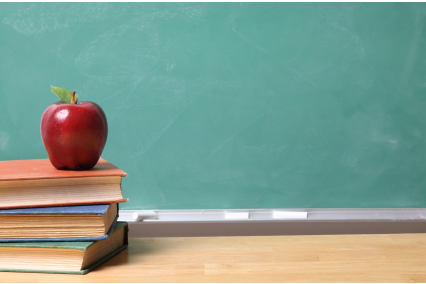 Module 1 – Part 2
What’s happening  in Recreation and Visitor Services (R&VS)
Changing public values & expectations of land management agencies
H-8320-1  -  Pages  I-1 to I-6
[Speaker Notes: Ice-breaker question]
PLANNING  FORRECREATION AND VISITOR SERVICES
What’s Happening in R&VS?
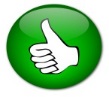 What's happening in Recreation & Leisure Services?
Growing recognition of how much recreation 	contributes to the quality of our lives
What have you experienced?
[Speaker Notes: In the last several decades, there has been a growing recognition of how much recreation contributes to the quality of life, economy, society, and environment. Changing public values and expectations of land management agencies to meet the demand for diverse recreation uses has created the need for changes in managing R&VS.]
Health and healing
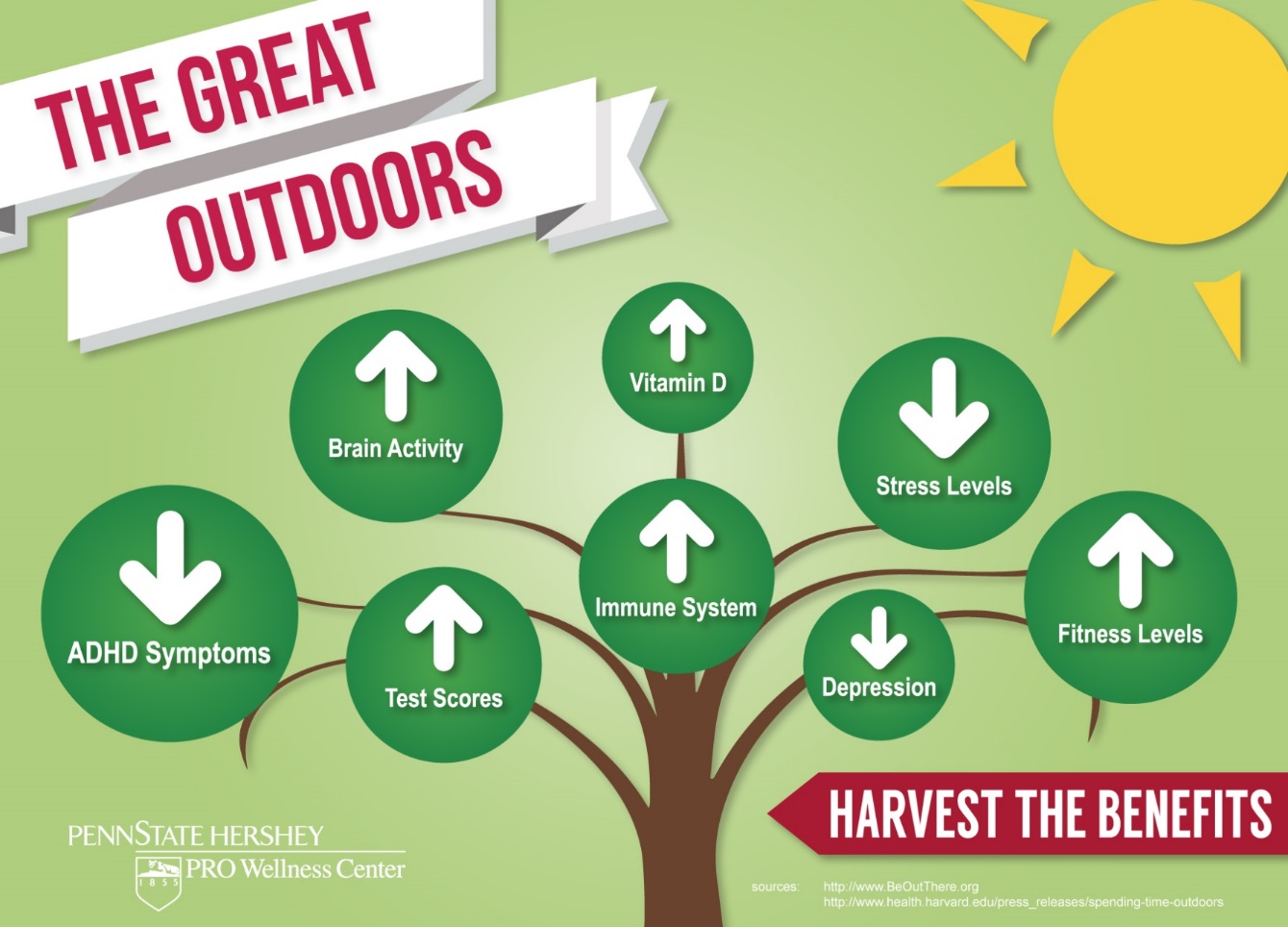 [Speaker Notes: Personal/Individual Benefits.  Accrue when recreation activities contribute to personal well-being and human development …
such as improved physical fitness and 
mental health]
PLANNING  FORRECREATION AND VISITOR SERVICES
What’s Happening in R&VS?
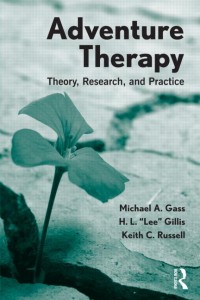 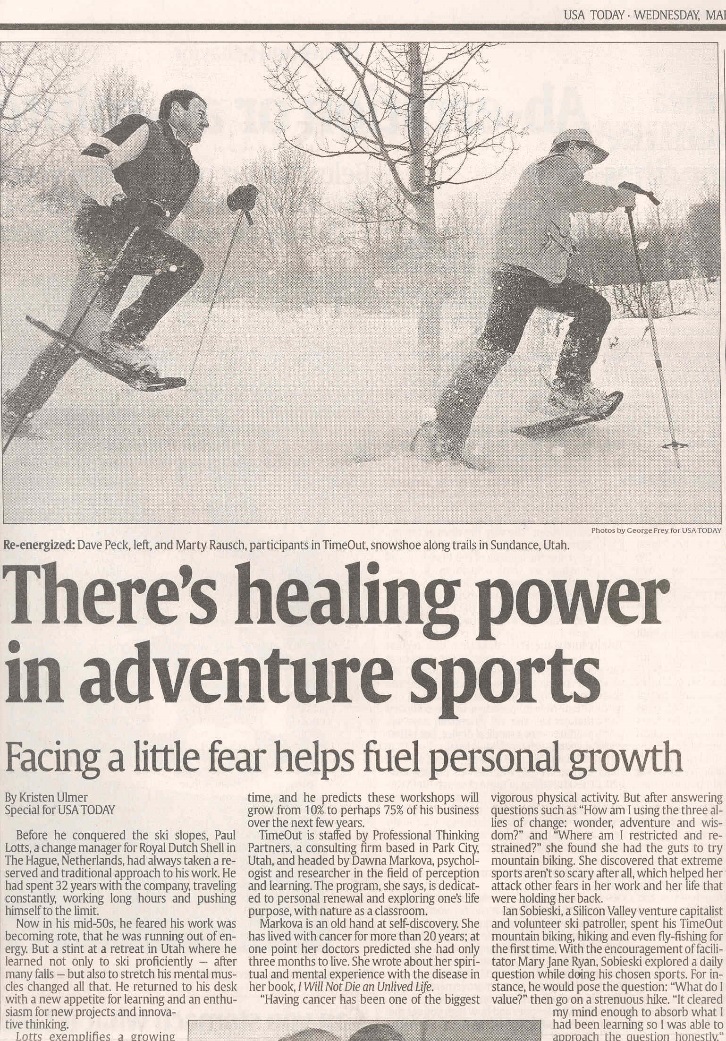 [Speaker Notes: Healing power of recreation… The underlying philosophy largely refers to experiential education. 

Programs are designed to offer students experiences that can test and refine their skills, strengthen their compassion, commitment, and tenacity, all while having fun.
Existing research in adventure therapy reports positive outcomes in effectively improving self-concept and self-esteem, help seeking behavior, increased mutual aid, pro-social behavior, trust behavior and more.]
PLANNING  FORRECREATION AND VISITOR SERVICES
What’s Happening in R&VS?
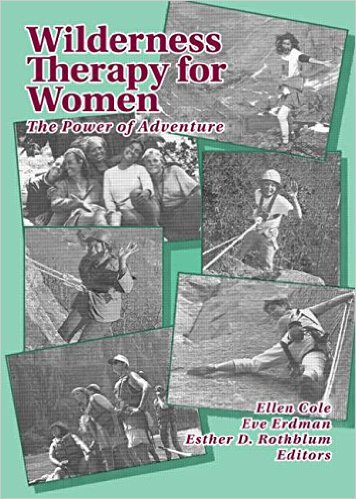 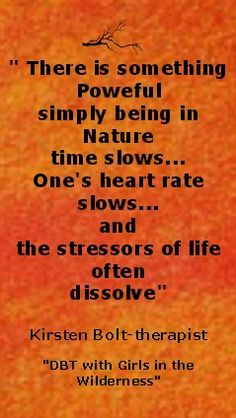 [Speaker Notes: Using the outdoors to make positive social]
PLANNING  FORRECREATION AND VISITOR SERVICES
What’s Happening in R&VS?
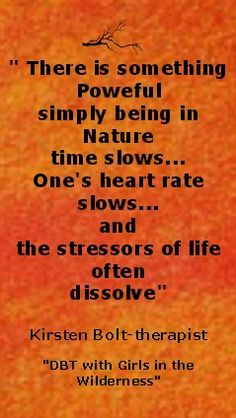 Addressing O.D.D.
Outdoor Deficit Disorder
[Speaker Notes: outdoor recreation deficit disorder]
PLANNING  FORRECREATION AND VISITOR SERVICES
What’s Happening in R&VS?
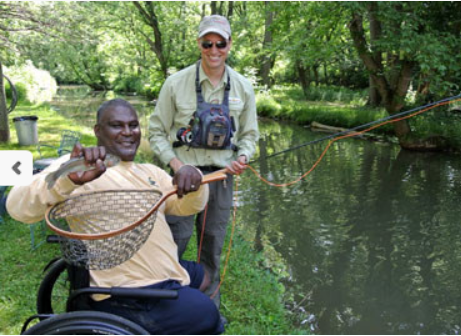 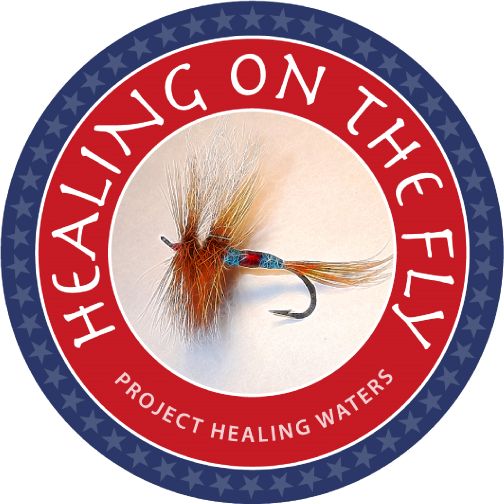 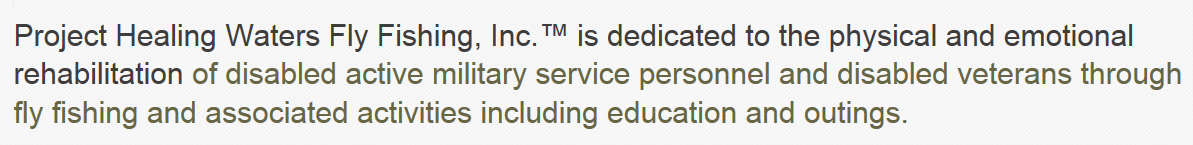 [Speaker Notes: Therapy Programs  based around different recreation activities]
PLANNING  FORRECREATION AND VISITOR SERVICES
What’s Happening in R&VS?
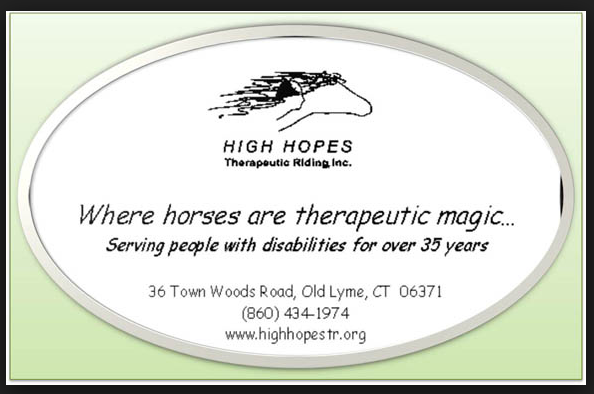 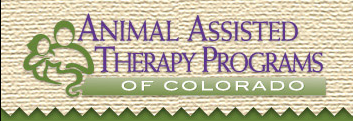 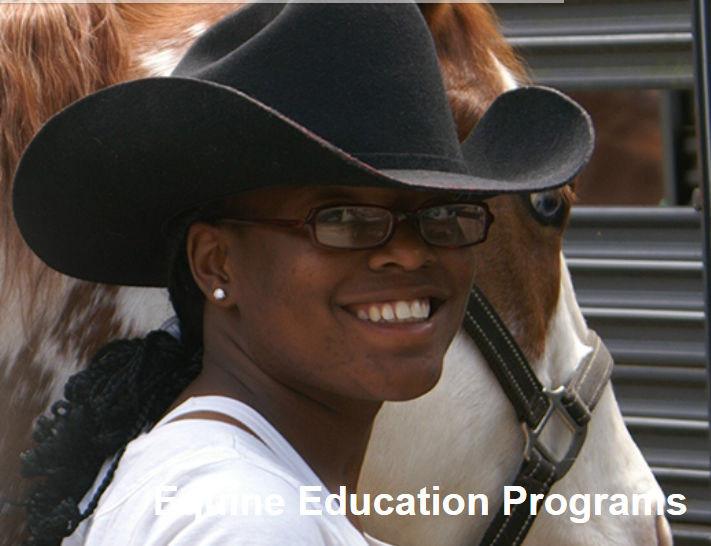 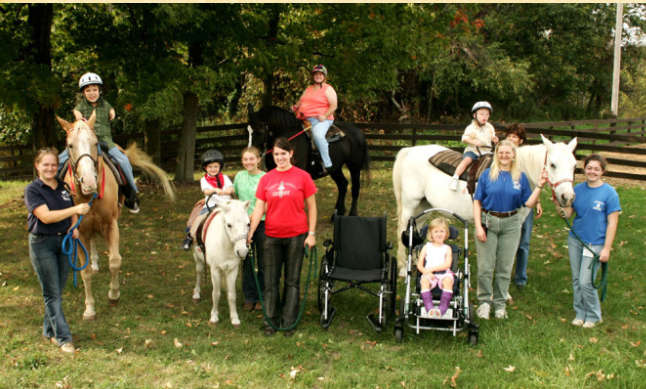 [Speaker Notes: Therapy Programs …Using riding  and horses to motivate at-risk kids]
PLANNING  FORRECREATION AND VISITOR SERVICES
What’s Happening in R&VS?
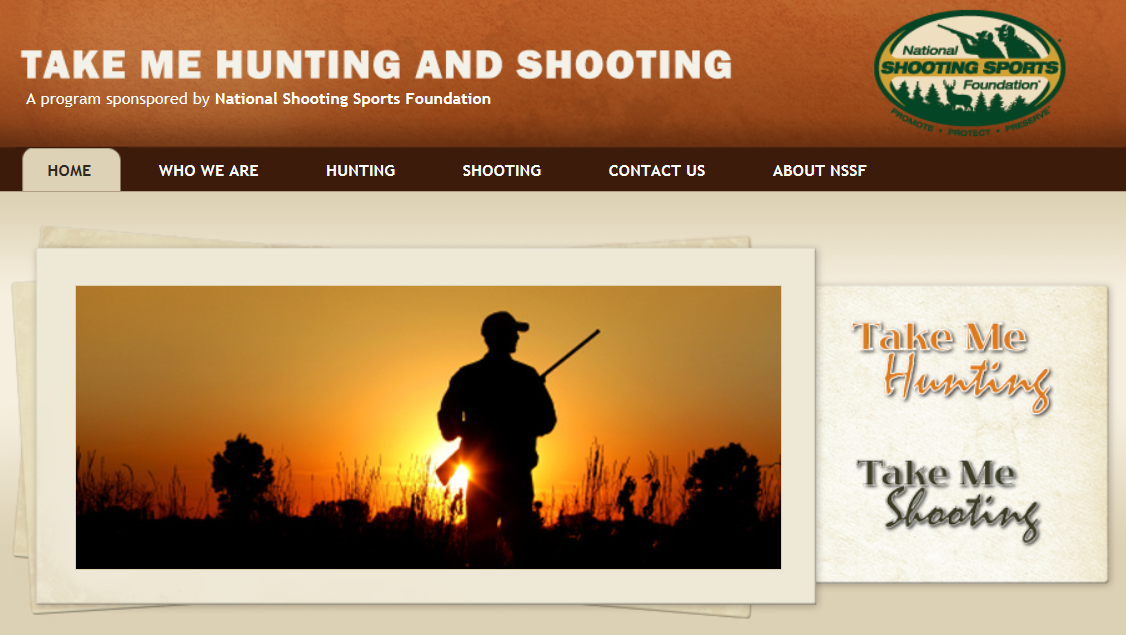 Times change. Traditions don't.

This is the prime time to create a bond between you and your kids, nephews and nieces.   Instead of sharing a video game or TV, why not show them how you spent time as a youth - shooting and hunting.  http://www.takemehuntingandshooting.com/index.php
[Speaker Notes: TAKE ME HUNTING  - This is the prime time to create a bond between you and your kids, nephews and nieces.   Instead of sharing a video game or TV, why not show them how you spent time as a youth - shooting and hunting.  http://www.takemehuntingandshooting.com/index.php]
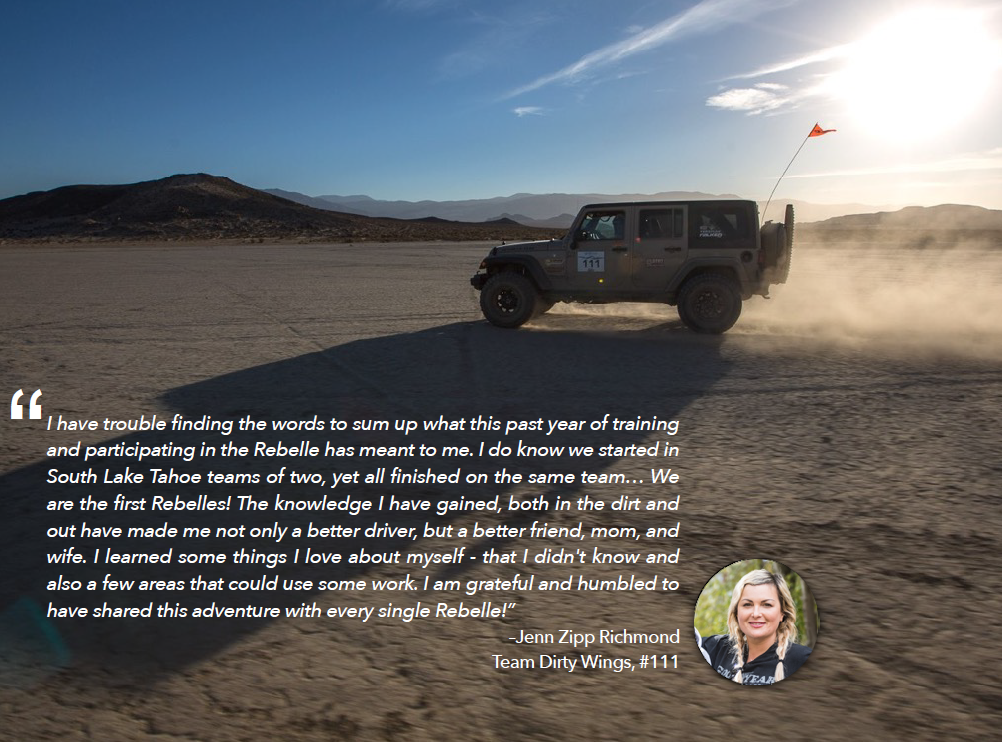 “Rebelle Rally…made me not only a better driver, but a better friend, mom, and wife.”
PLANNING  FORRECREATION AND VISITOR SERVICES
What’s Happening in R&VS?
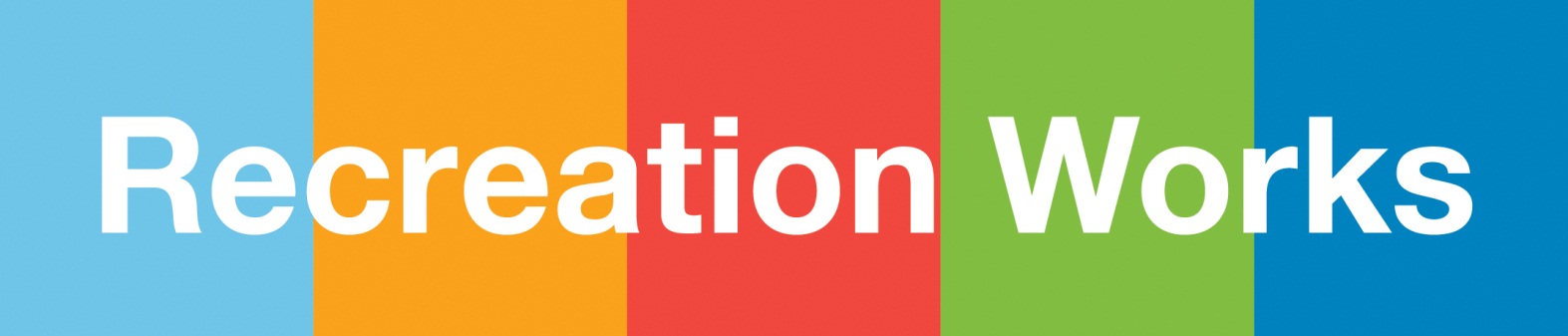 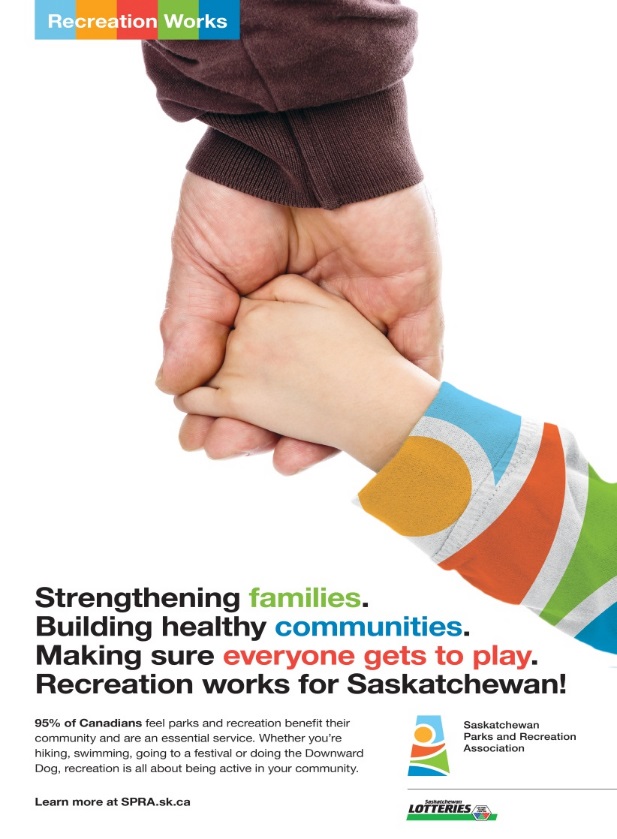 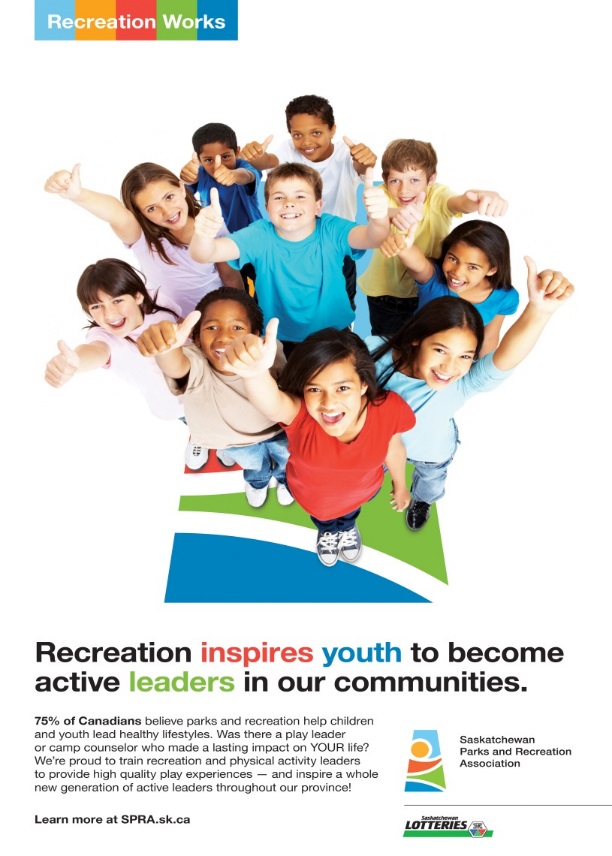 [Speaker Notes: Recreation Works… Recreational programming is crucial to the health and well-being of our communities. Recreation programs help our children grow, our youth learn important life skills, and reduce isolation amongst our senior citizens.]
PLANNING  FORRECREATION AND VISITOR SERVICES
What’s Happening in R&VS?
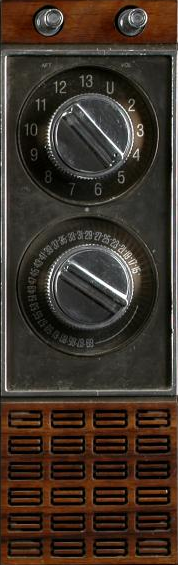 Please Insert:

Recreation Works!

https://www.youtube.com/watch?v=tpz3NPWPq8Q&index=9&list=PLb7UGCN5cPJKJ0mgvciOCG5OlC9HMto60
[Speaker Notes: Recreation Works video 1]
PLANNING  FORRECREATION AND VISITOR SERVICES
What’s Happening in R&VS?
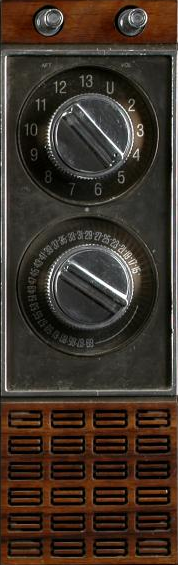 Please Insert:

In Saskatchewan, Green is the Colour! (HD) 

https://www.youtube.com/watch?v=7Bpkf6aCI-U&index=8&list=PLb7UGCN5cPJKJ0mgvciOCG5OlC9HMto60
[Speaker Notes: Green is the Colour!]
PLANNING  FORRECREATION AND VISITOR SERVICES
What’s Happening in R&VS?
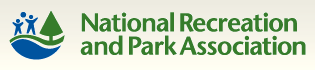 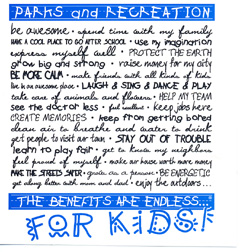 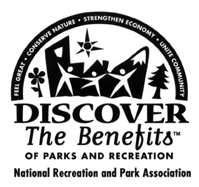 Campaign to show the importance of recreation by describing benefits
[Speaker Notes: Several years ago the National Parks and Recreation Assoc. launched a campaign called “Recreation, The Benefits are Endless”.  

The campaign aimed to show the importance of recreation by describing benefits associated with individuals, communities, the environment and the economy.]
PLANNING  FORRECREATION AND VISITOR SERVICES
What’s Happening in R&VS?
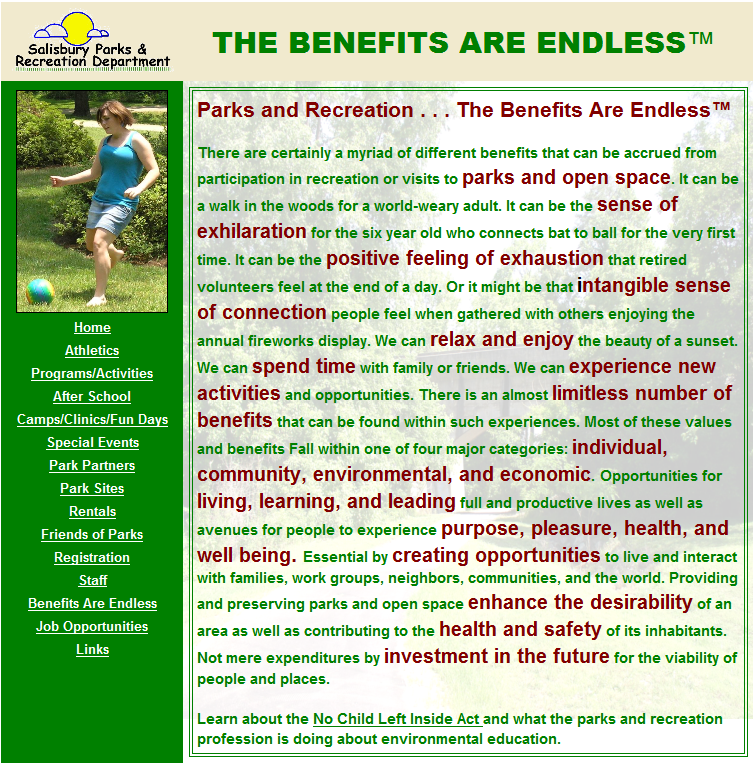 [Speaker Notes: Many parks and recreation departments immediately  adopted the “The benefits are endless” campaign.]
PLANNING  FORRECREATION AND VISITOR SERVICES
What’s Happening in R&VS?
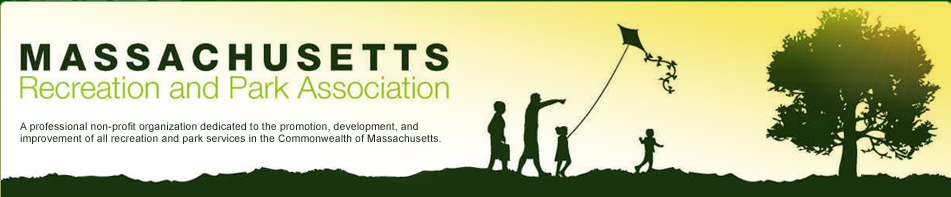 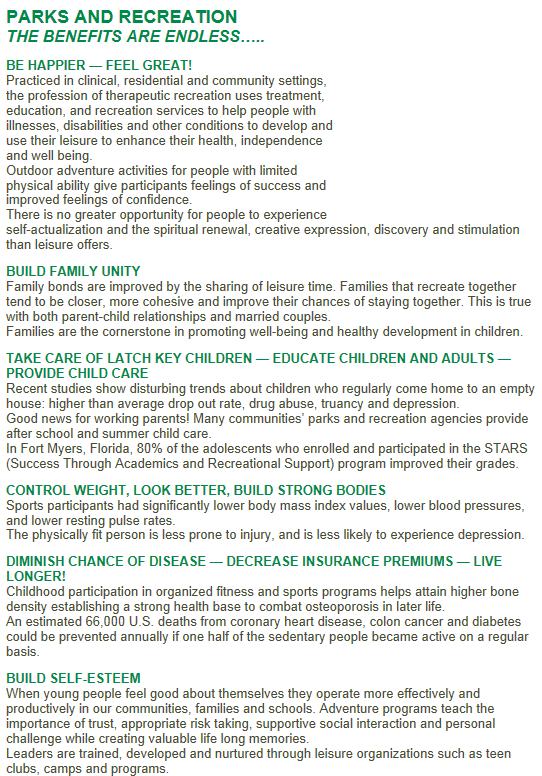 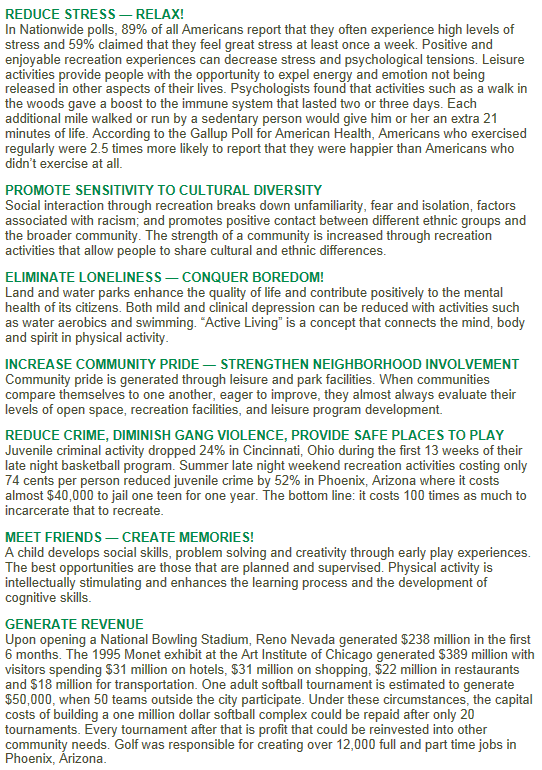 [Speaker Notes: Massachusetts P&RA]
PLANNING  FORRECREATION AND VISITOR SERVICES
What’s Happening in R&VS?
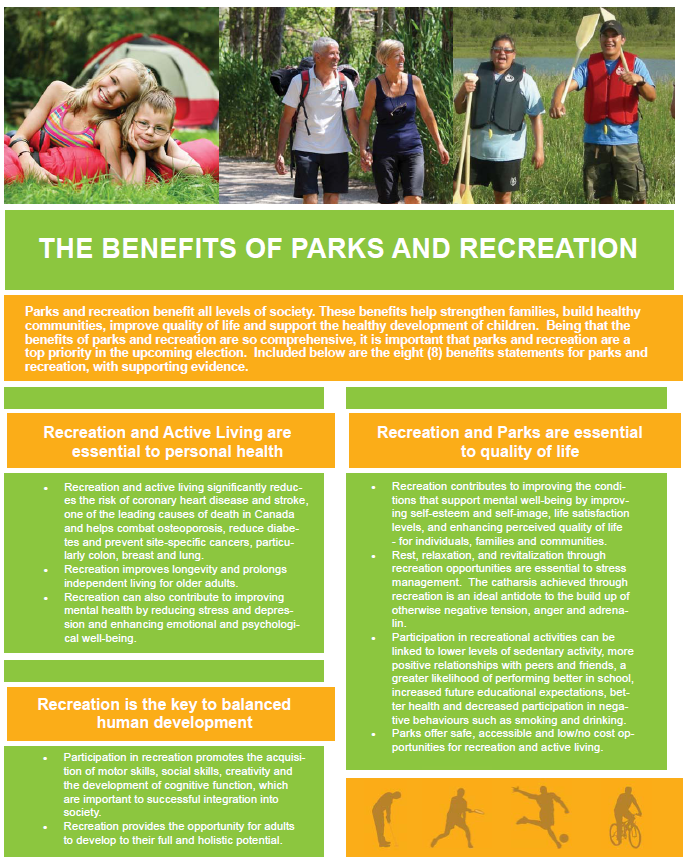 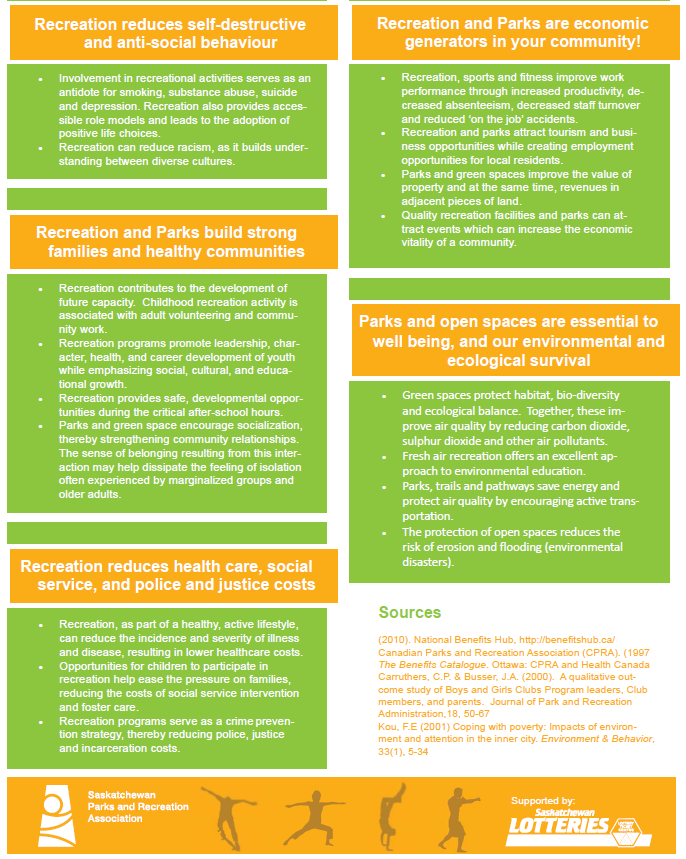 [Speaker Notes: Another example - not only in the US but around the world parks and recreation departments were publicizing the benefits of recreation.  Here is an example from Canada.]
PLANNING  FORRECREATION AND VISITOR SERVICES
What’s Happening in R&VS?
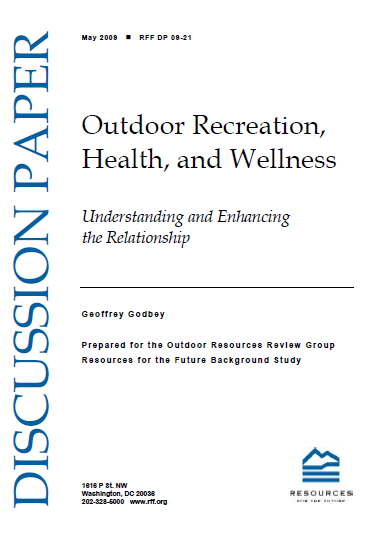 Research to Practice
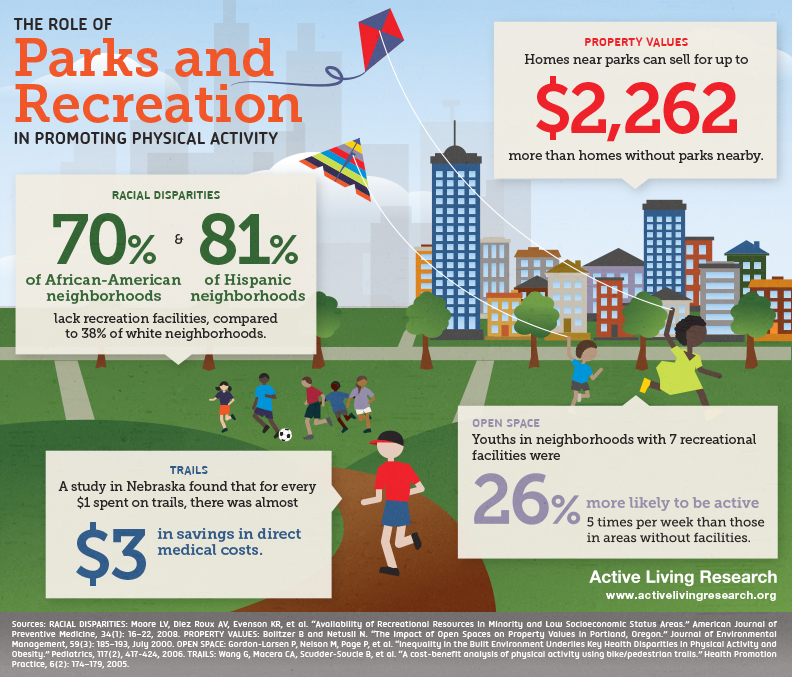 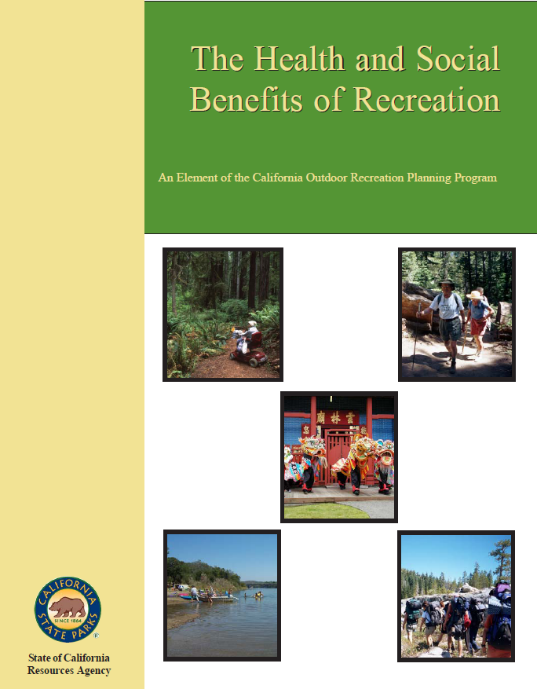 [Speaker Notes: The research literature on outdoor recreation as it relates to human health is growing.

Being outside in natural surroundings may improve health and how outdoor physical activities benefit participants. Living in comparatively natural areas, viewing nature, and having outdoor recreation areas and facilities nearby appear to provide health benefits.

Social Benefits - Calif Outdoor Resources Planning Program

Research to Practice]
PLANNING  FORRECREATION AND VISITOR SERVICES
What’s Happening in R&VS?
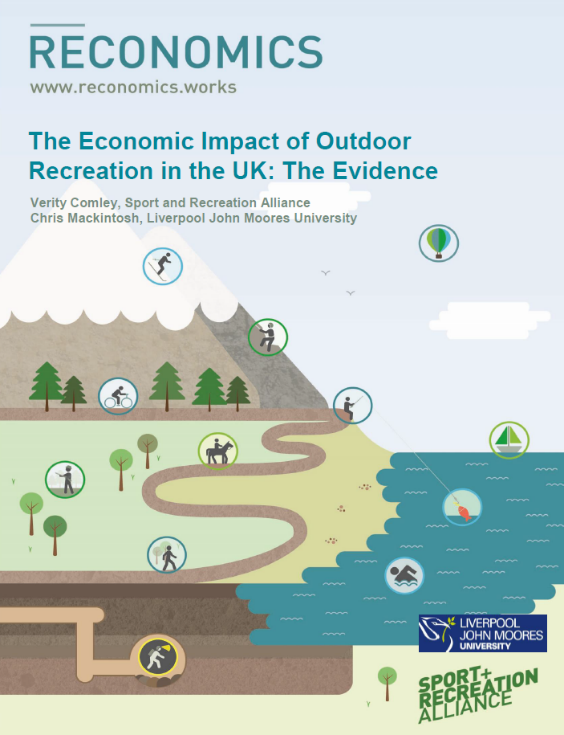 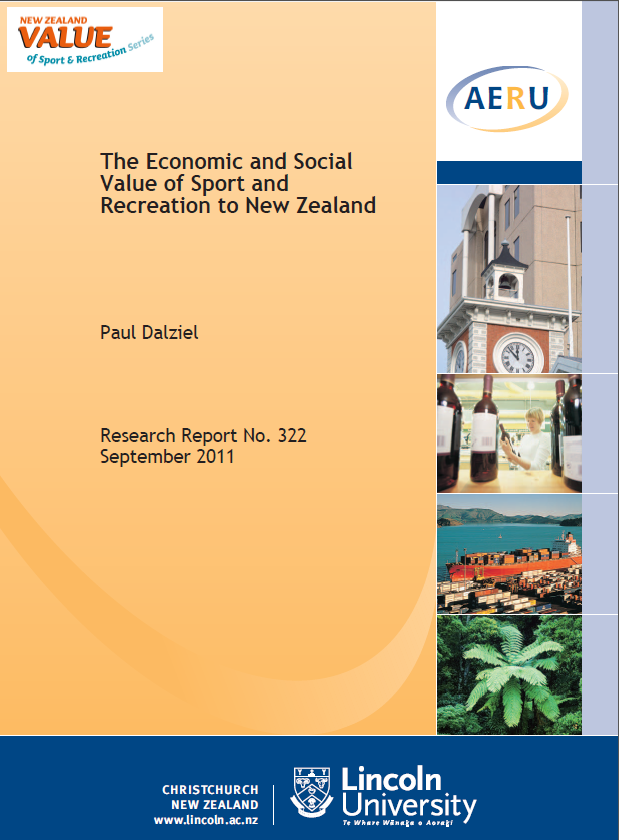 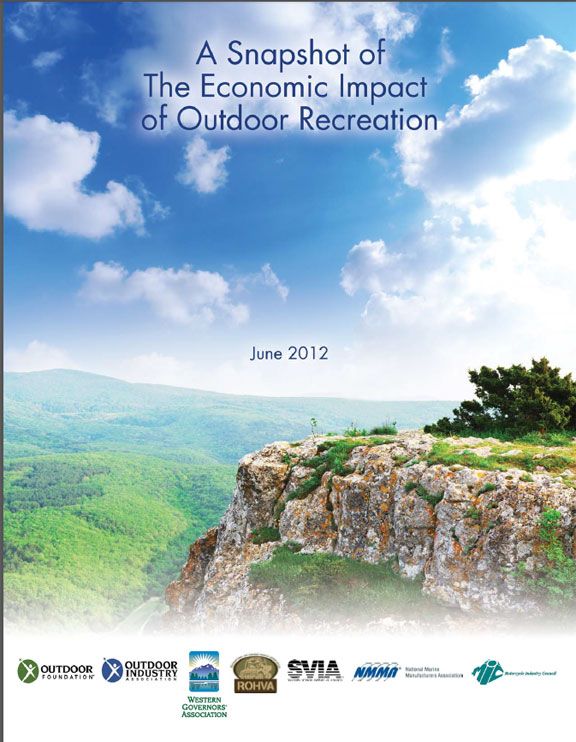 [Speaker Notes: Economic Benefits - around the world parks and recreation departments are publicizing the benefits of recreation.]
PLANNING  FORRECREATION AND VISITOR SERVICES
What’s Happening in R&VS?
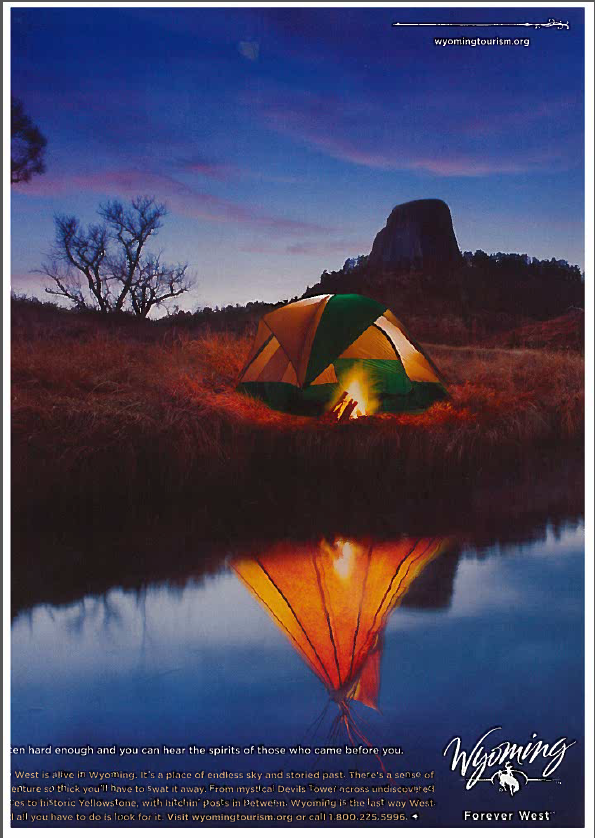 Listen hard enough and you can hear the spirits of those who came before you
[Speaker Notes: No matter where you look the value of the outdoors and outdoor recreation is all around us. 

Advertisement]
PLANNING  FORRECREATION AND VISITOR SERVICES
What’s Happening in R&VS?
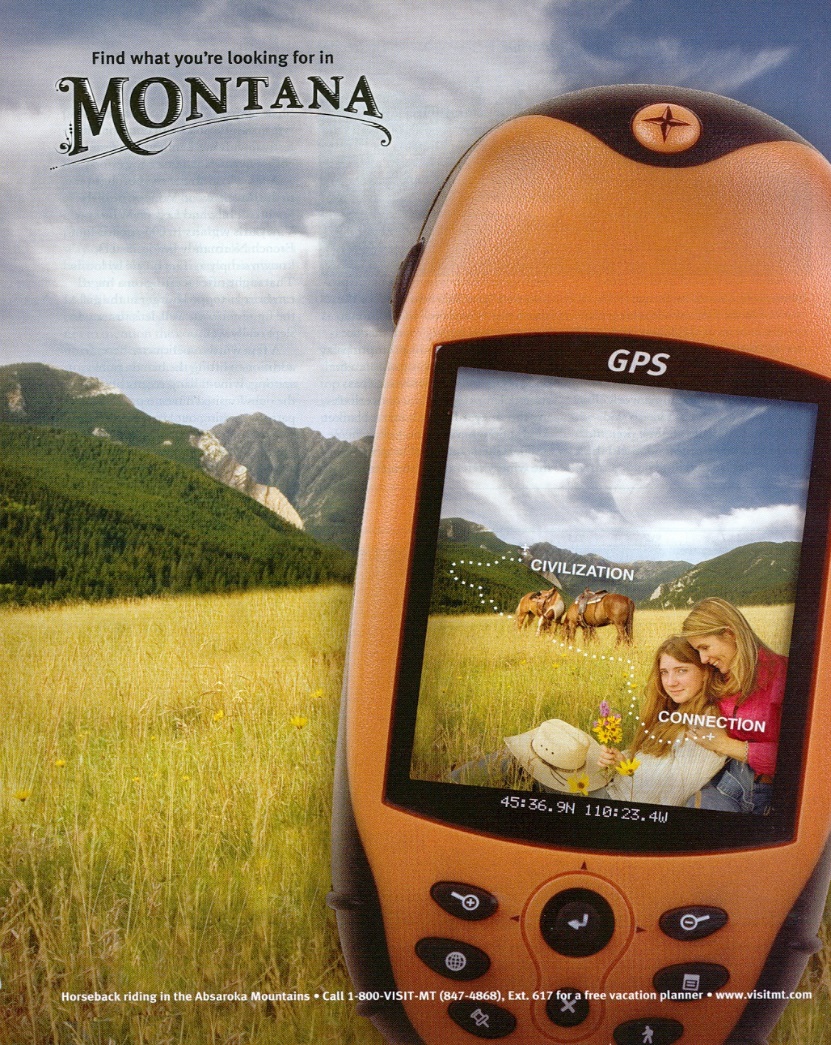 [Speaker Notes: Two word ad from Montana is my all-tine favorite]
PLANNING  FORRECREATION AND VISITOR SERVICES
What’s Happening in R&VS?
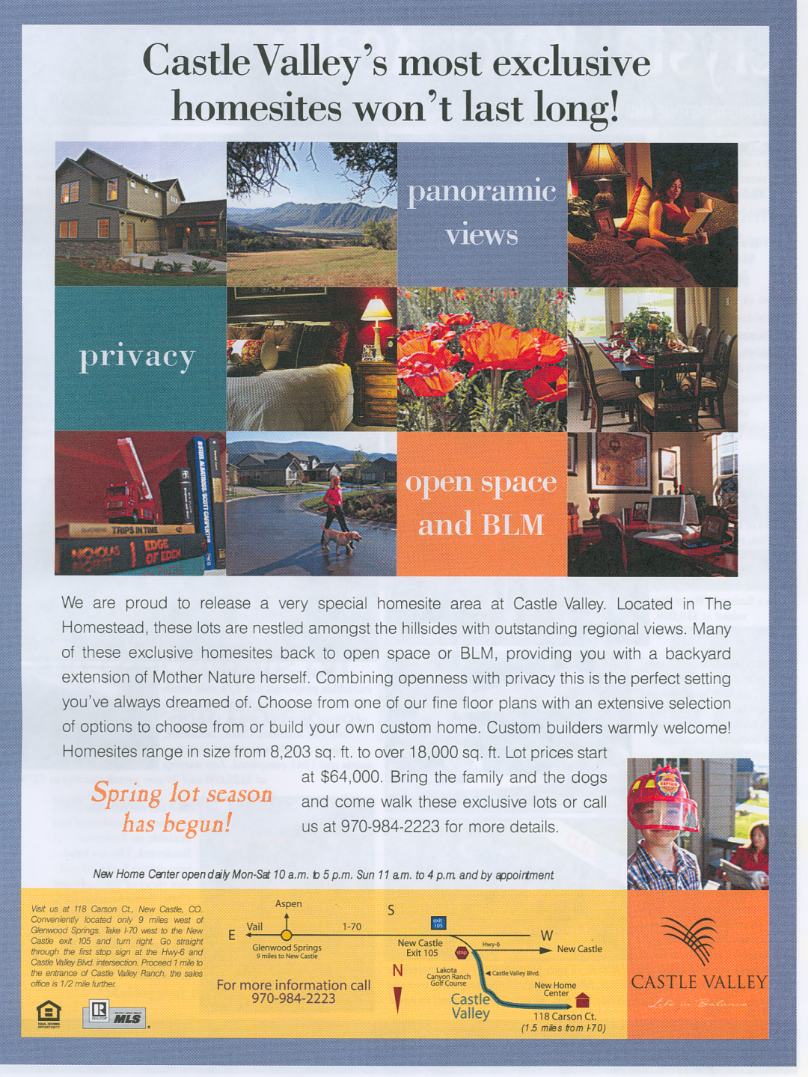 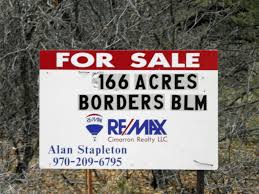 Parks and trails and open spaces are among the top community amenities.
[Speaker Notes: And real estate companies are quick to sell the amenities and opportunities and benefits of buying parcels next to BLM

Parks and trails and open spaces are among the top community amenities.

Living in comparatively natural areas, viewing nature, and having outdoor recreation areas and facilities nearby appear to provide health benefits  -  Outdoor Recreation,Health, and Wellness by Godbey

Another example from my FO … these exclusive homesites back up to open space or BLM, providing with a backyard extension of mother nature herself …]
PLANNING  FORRECREATION AND VISITOR SERVICES
www.nature-rx.org (part 2)
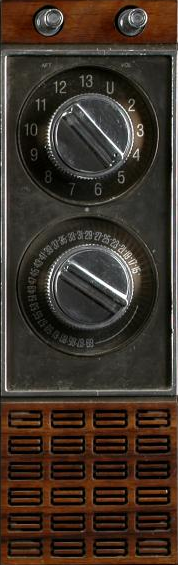 [Speaker Notes: Show video and discuss]
PLANNING  FORRECREATION AND VISITOR SERVICES
Changing Public Expectations?
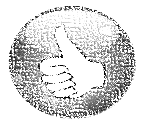 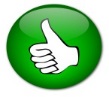 What's happening in Recreation & Leisure Services?
Growing recognition of how much recreation 	contributes to the quality of our lives
Changing public values & expectations of land 	management agencies
How have Federal agencies responded?
[Speaker Notes: Discuss: Changing public values & expectations of land management agencies
Ask: How have federal land management agencies responded to growing recognition of how much recreation contributes to the quality of our lives?]
PLANNING  FORRECREATION AND VISITOR SERVICES
Changing Public Expectations?
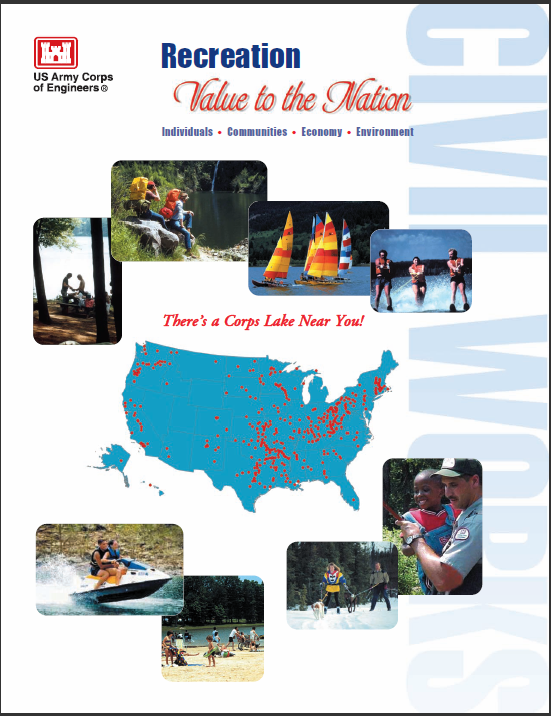 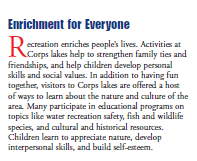 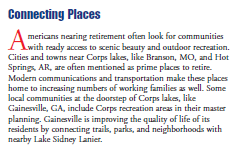 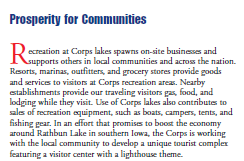 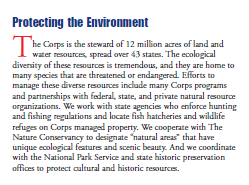 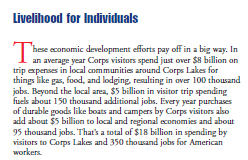 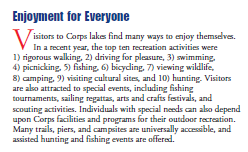 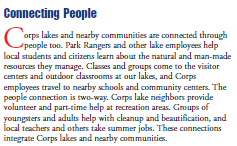 PLANNING  FORRECREATION AND VISITOR SERVICES
Changing Public Expectations?
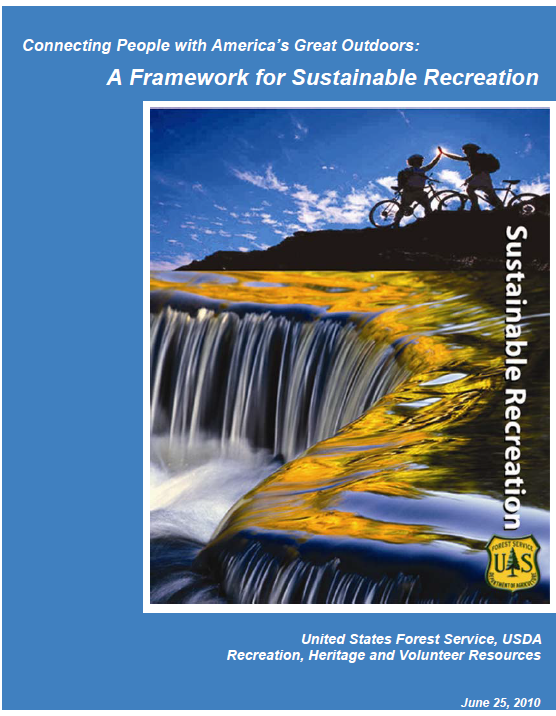 “Outdoor recreation is fun -- and so much more.” 

“Participation in recreational activities is the way that most Americans come to know their National Forests and Grasslands.”

“Recreation thereby contributes greatly to the physical, mental, and spiritual health of individuals, bonds family and friends, instills pride in their heritage, and provides economic benefits to communities, regions, and the nation.”
[Speaker Notes: “Outdoor recreation is fun -- and so much more.” 

“Participation in recreational activities is the way that most Americans come to know their National Forests and Grasslands.”

“Recreation thereby contributes greatly to the physical, mental, and spiritual health of individuals, bonds family and friends, instills pride in their heritage, and provides economic benefits to communities, regions, and the nation.”]
PLANNING  FORRECREATION AND VISITOR SERVICES
Changing Public Expectations?
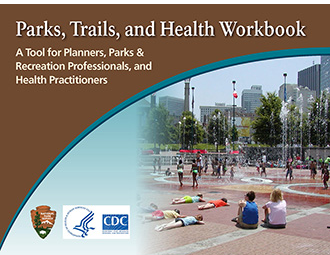 Guide for incorporating public health considerations in the development of a park or trail. 

Facilitate interagency and stakeholder discussion and collaboration related to parks, trails, and community health issues.

Find data and information to engage and enlist new health partners, funding resources and stakeholders.

Assess the health and community needs for a new park/trail project or enhancement.
[Speaker Notes: This workbook is intended as an outline and quick guide for incorporating public health considerations in the development of a park or trail. 

Its intended and potential uses include helping you:

Facilitate interagency and stakeholder discussion and collaboration related to parks, trails, and community health issues.

Find data and information to engage and enlist new health partners, funding resources and stakeholders.

Assess the health and community needs for a new park/trail project or enhancement.

Prepare for a health impact assessment (http://www.cdc.gov/healthyplaces/hia.htm) or for health grant applications.]
PLANNING  FORRECREATION AND VISITOR SERVICES
Changing Public Expectations?
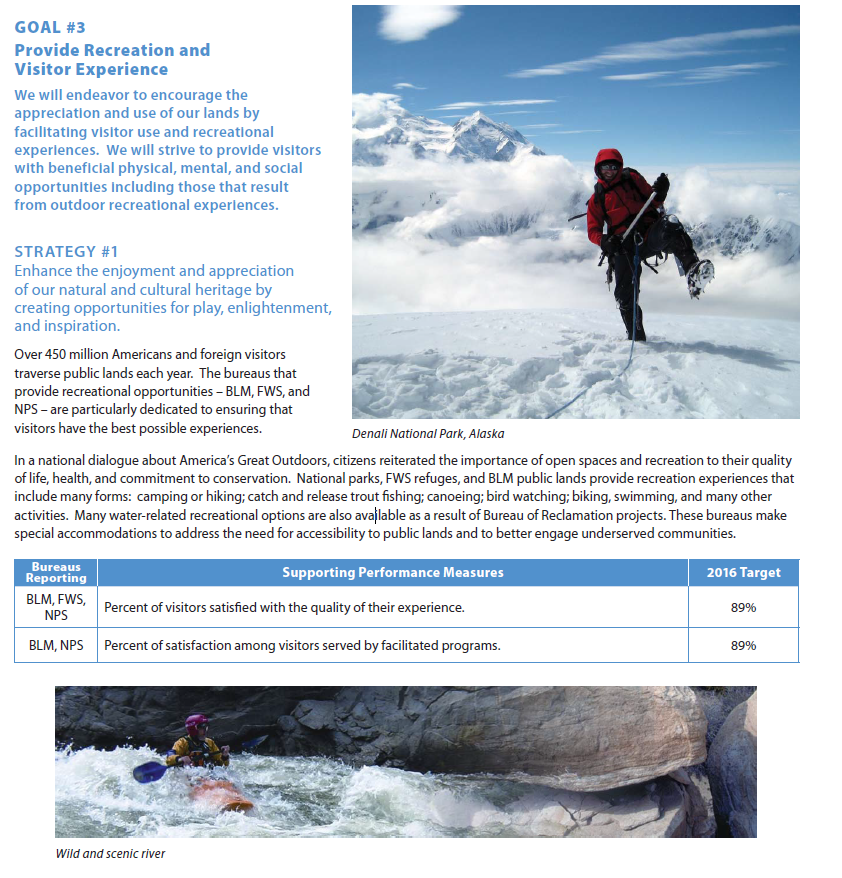 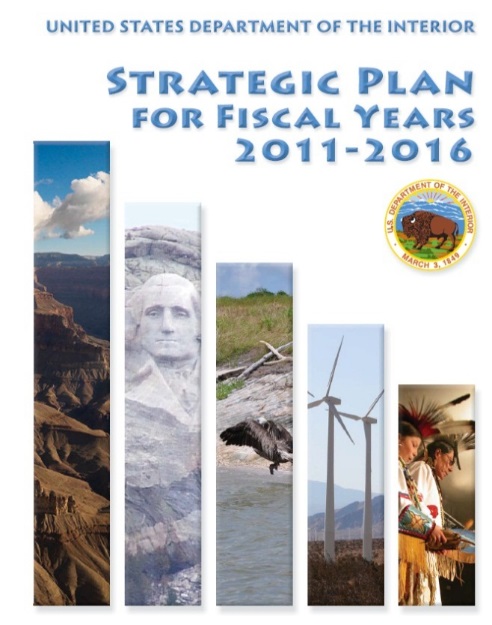 [Speaker Notes: The Department of the Interior’s 2011-2016 Strategic Plan provides the framework for the programs and activities that are performed by nine bureaus and multiple offices, and that take place at 2,400 locations throughout the Nation.

The Strategic Plan facilitates the integration of programs, the allocation and alignment of resources to achieve key goals, and
collaboration and coordination with stakeholders.]
PLANNING  FORRECREATION AND VISITOR SERVICES
Changing Public Expectations?
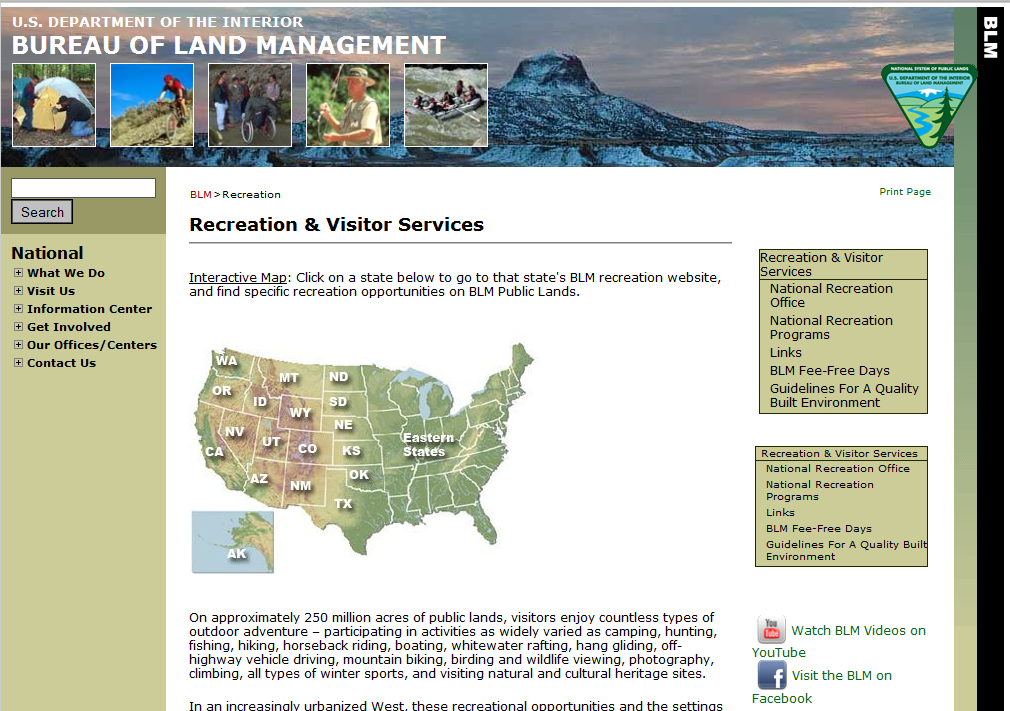 So what about BLM?
[Speaker Notes: Ask “So what about BLM?

In the last several decades, there has been a growing recognition of how much recreation contributes to the quality of life, economy, society, and environment. Changing public values and expectations of land management agencies to meet the demand for diverse recreation uses has created the need for changes in planning for and managing R&VS.]
PLANNING  FORRECREATION AND VISITOR SERVICES
Changing Public Expectations?
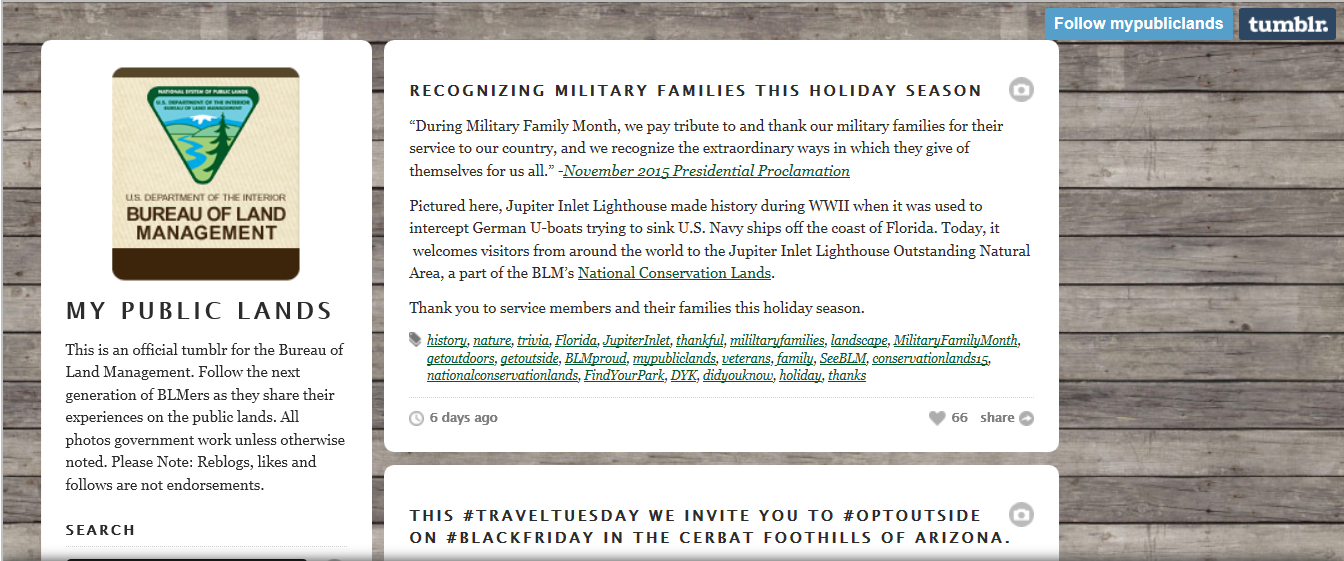 BLM changing the way we communicate
with our publics
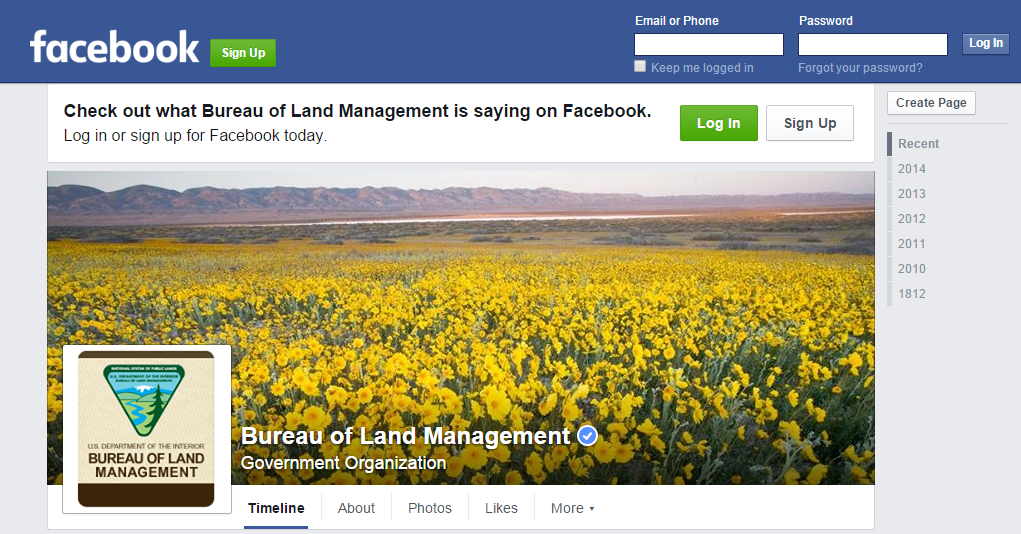 [Speaker Notes: Ask “So what about BLM?

Changing the ways we communicate]
PLANNING  FORRECREATION AND VISITOR SERVICES
Recreation at the BLM
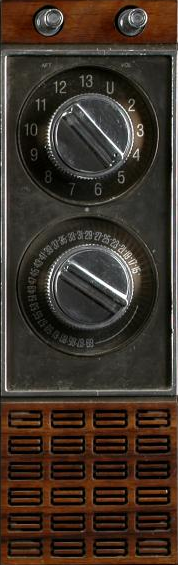 Please Insert:

Recreation at the BLM

<iframe width="560" height="315" src="https://www.youtube.com/embed/pbT6QZHf_sc" frameborder="0" allowfullscreen></iframe>
[Speaker Notes: Add video]
PLANNING  FORRECREATION AND VISITOR SERVICES
Changing Public Expectations?
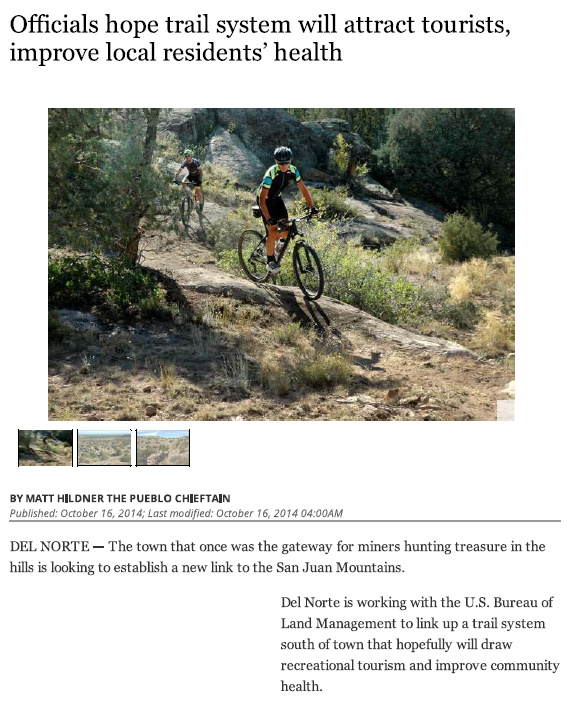 OUR
MESSAGES
[Speaker Notes: Ask “So what about BLM?

Changing the ways we communicate]
PLANNING  FORRECREATION AND VISITOR SERVICES
Changing Public Expectations?
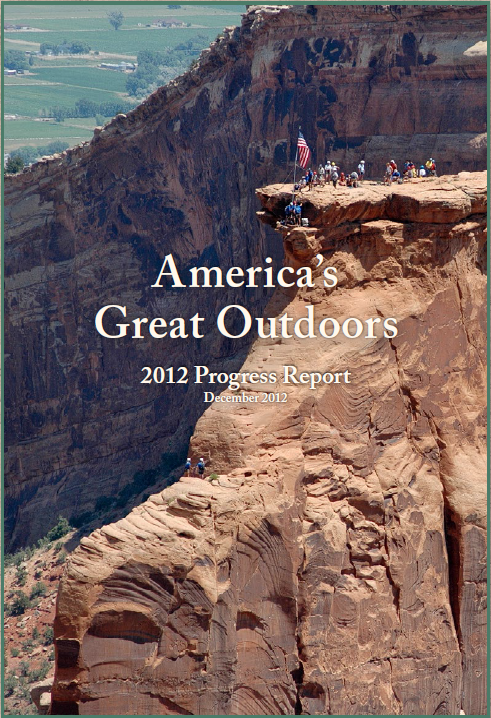 Discussed the benefits of being outdoors.
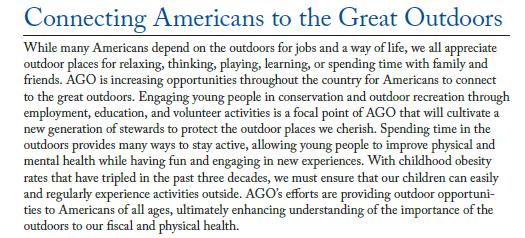 [Speaker Notes: BLM example]
PLANNING  FORRECREATION AND VISITOR SERVICES
What’s Happening in R&VS?
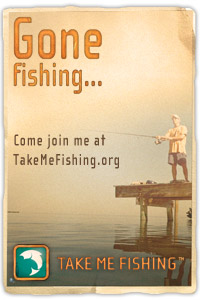 Strategy that will increase participation in recreational angling and boating and thereby increase public awareness and appreciation of the need to protect, conserve and restore this nation's aquatic natural resources.
[Speaker Notes: TAKE ME FISHING Program - To implement an informed, consensus-based national outreach strategy that will increase participation in recreational angling and boating and thereby increase public awareness and appreciation of the need to protect, conserve and restore this nation's aquatic natural resources.]
PLANNING  FORRECREATION AND VISITOR SERVICES
Changing Public Expectations?
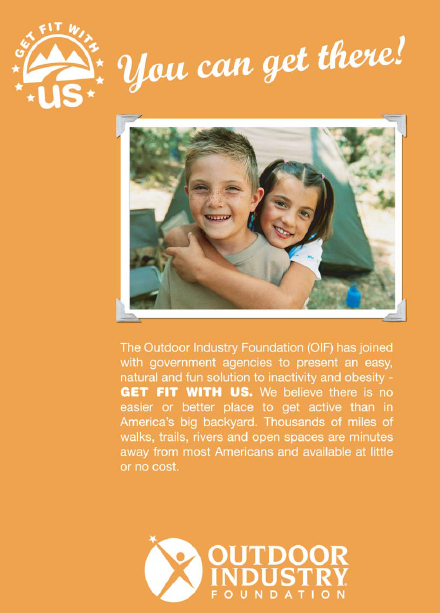 Campaign by the BLM and USFS to encourage people to participate in outdoor recreation
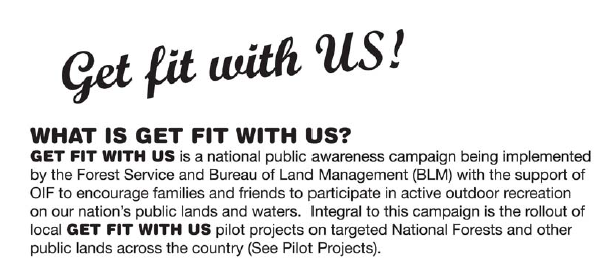 [Speaker Notes: BLM example]
PLANNING  FORRECREATION AND VISITOR SERVICES
Changing Public Expectations?
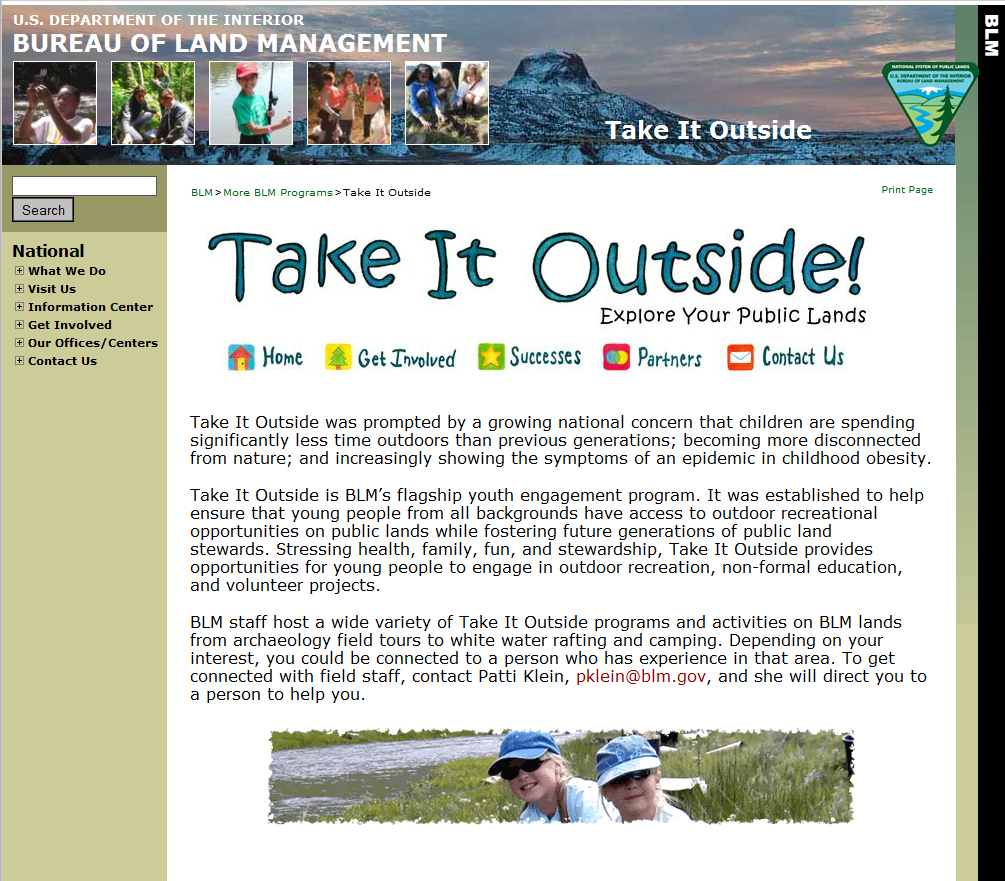 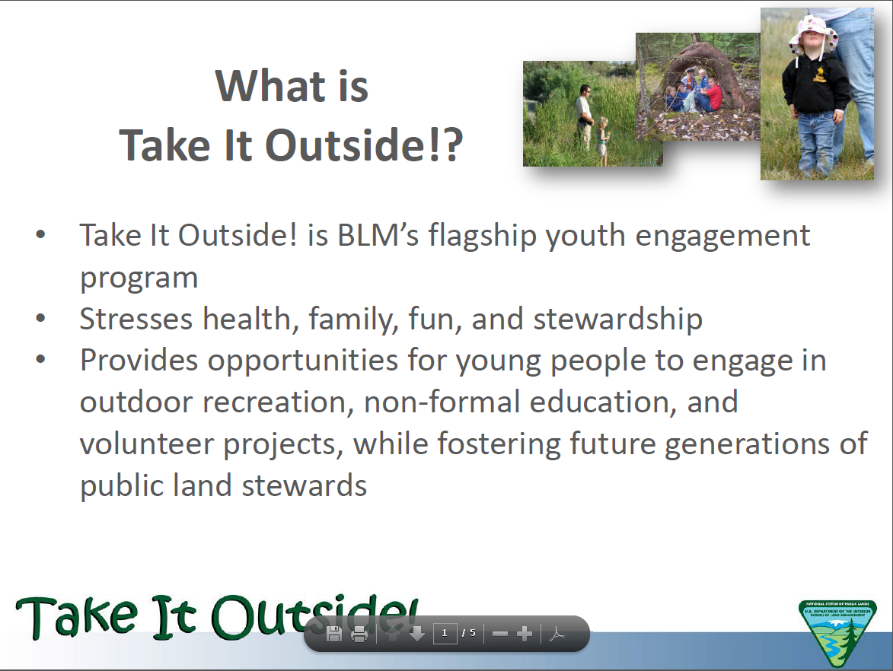 PLANNING  FORRECREATION AND VISITOR SERVICES
Changing Public Expectations?
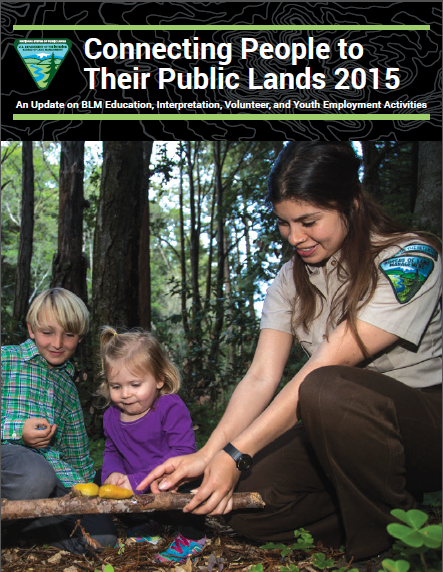 PLAY on public lands through recreation and outdoor activities, to 


LEARN about these lands through education and interpretation programs, 


to SERVE as volunteers and active stewards of the land, 


and to WORK on public lands and pursue natural resource careers.
[Speaker Notes: The Bureau of Land Management (BLM) has a long tradition of connecting people of all ages to their public lands. In March of 2014, the Secretary of the Interior’s goal of “engaging the next generation” expanded this tradition and brought renewed attention to reaching out to young people, the future stewards of public lands. The initiative has four pillars: it calls upon the BLM and other Department of the Interior agencies to strengthen and increase opportunities for people to PLAY on public lands through recreation and outdoor activities, to LEARN about these lands through education and interpretation programs, to SERVE as volunteers and active stewards of the land, and to WORK on public lands and pursue natural resource careers.]
PLANNING  FORRECREATION AND VISITOR SERVICES
Changing Public Expectations?
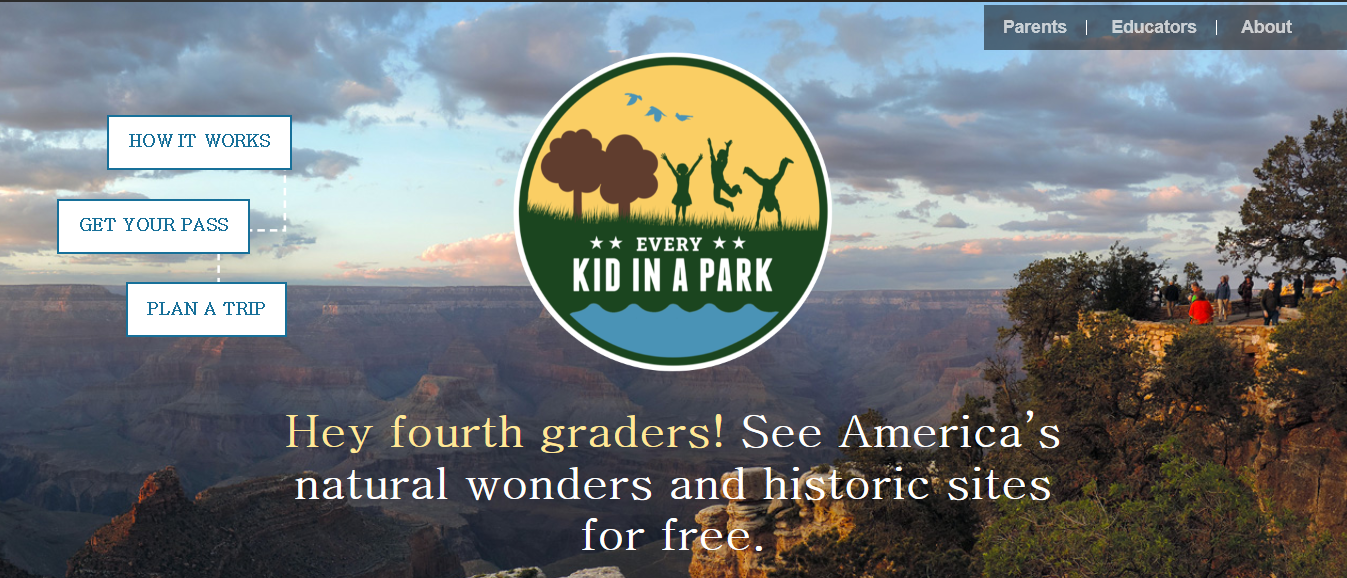 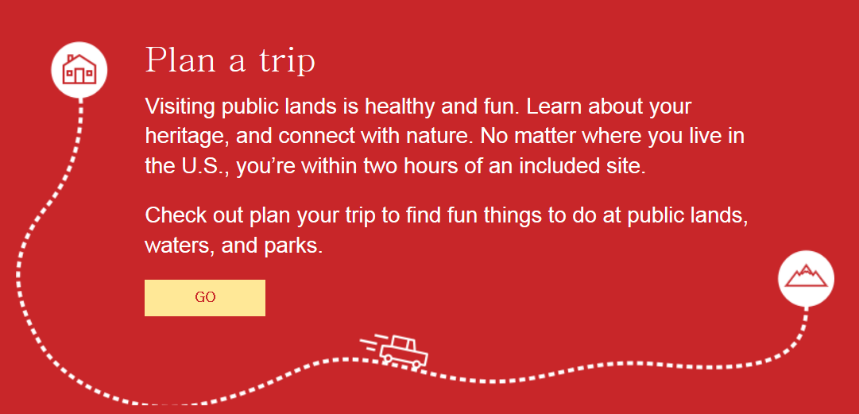 [Speaker Notes: President Barack Obama created Every Kid in a Park so fourth graders and their families could discover our wildlife, resources, and history for free]
PLANNING  FORRECREATION AND VISITOR SERVICES
Changing Public Expectations?
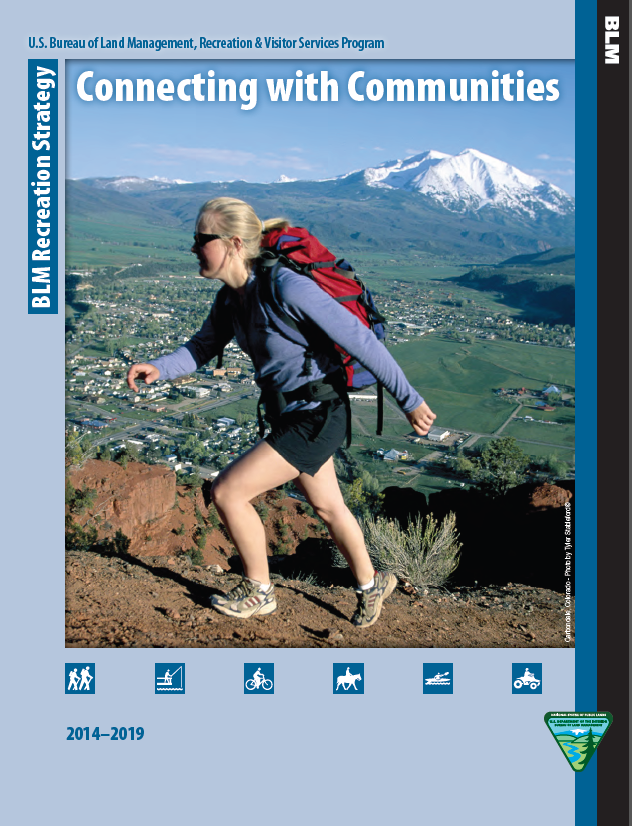 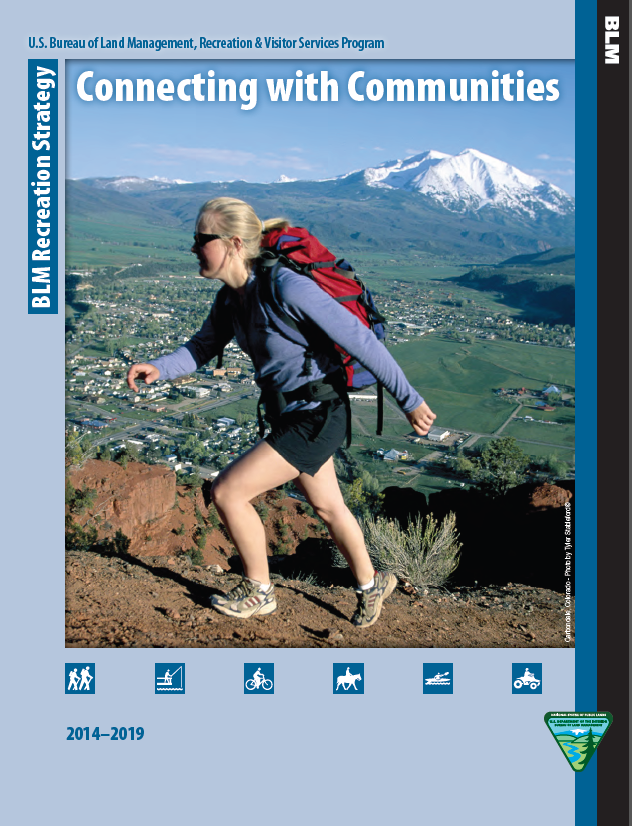 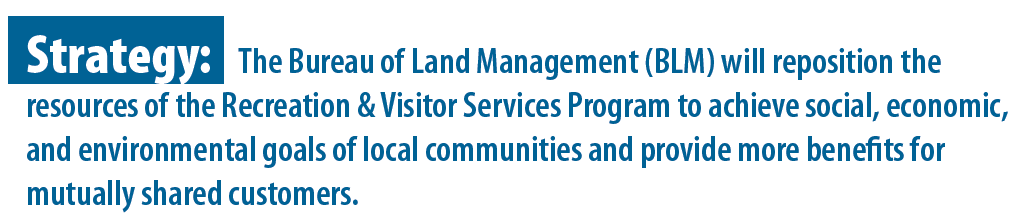 [Speaker Notes: Anybody hear of this strategy….know what it means?

This strategy provides a framework for BLM offices at all levels to develop action plans that will increase the efficiency and effectiveness of the BLM’s Recreation & Visitor Services Program by more fully integrating with community-based service delivery systems. 

The BLM’s Recreation & Visitor Services Program manages recreation resources and visitor services to offer the greatest benefits possible to individuals and communities and to better enable communities to achieve their own desired social, economic, and environmental outcomes. 

The lands nobody wanted”—are now recognized as America’s Great Outdoors, a “Backyard-to- Backcountry” treasure.]
PLANNING  FORRECREATION AND VISITOR SERVICES
Changing Public Expectations?
Canadian Parks/Recreation Association
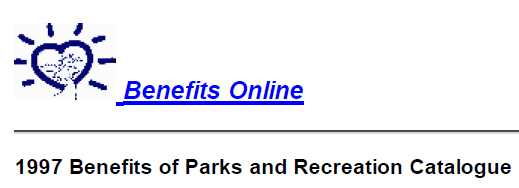 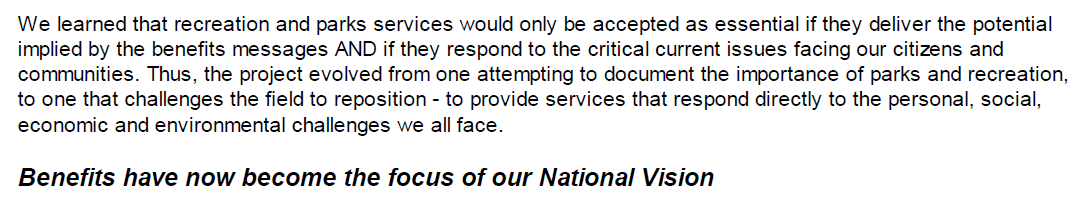 http://lin.ca/sites/default/files/attachments/Complete1997Benefits%20Catalogue.pdf
[Speaker Notes: 1997 Benefits of Parks and Recreation Catalogue

http://lin.ca/sites/default/files/attachments/Complete1997Benefits%20Catalogue.pdf

We learned that recreation and parks services would only be accepted as essential if they deliver the potential
implied by the benefits messages AND if they respond to the critical current issues facing our citizens and
communities. Thus, the project evolved from one attempting to document the importance of parks and recreation,
to one that challenges the field to reposition - to provide services that respond directly to the personal, social,
economic and environmental challenges we all face. Benefits have now become the focus of our National Vision]
PLANNING  FORRECREATION AND VISITOR SERVICES
Changing Public Expectations?
So how do we go from strategy or initiative to reality?
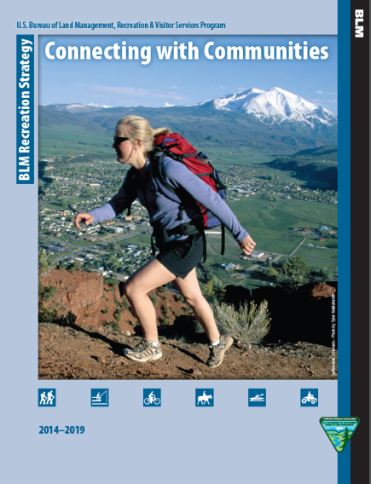 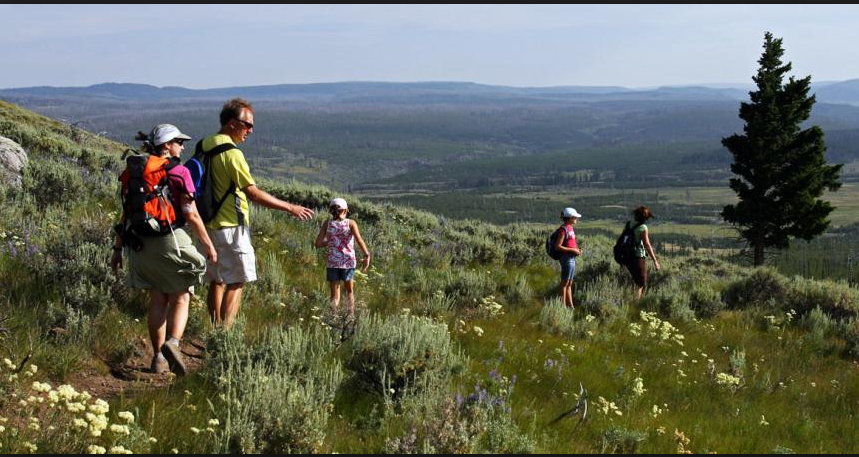 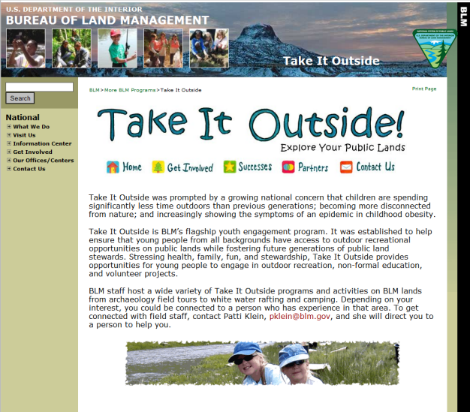 [Speaker Notes: Ask the question “How do we go from strategy to reality?”]
PLANNING  FORRECREATION AND VISITOR SERVICES
Changing Public Expectations?
Provide a foundation in our plans for the implementation of strategies and programs
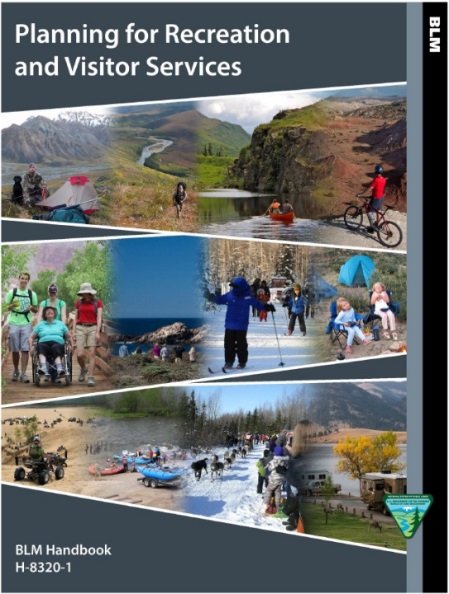 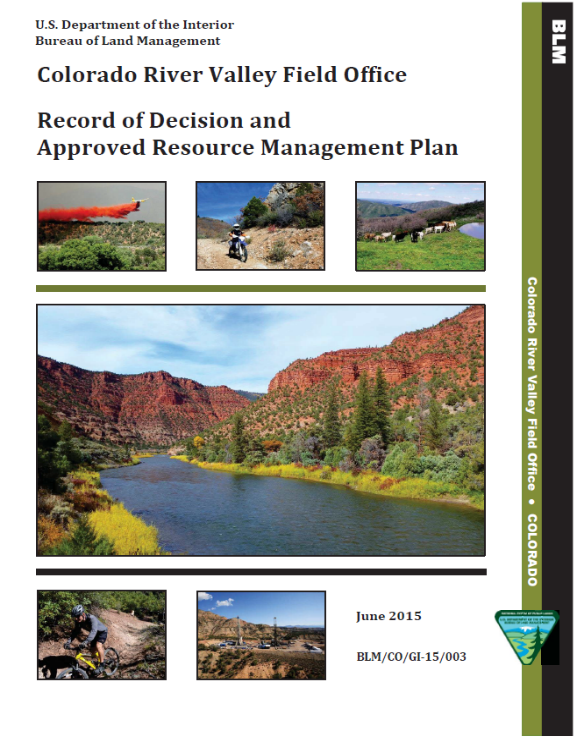 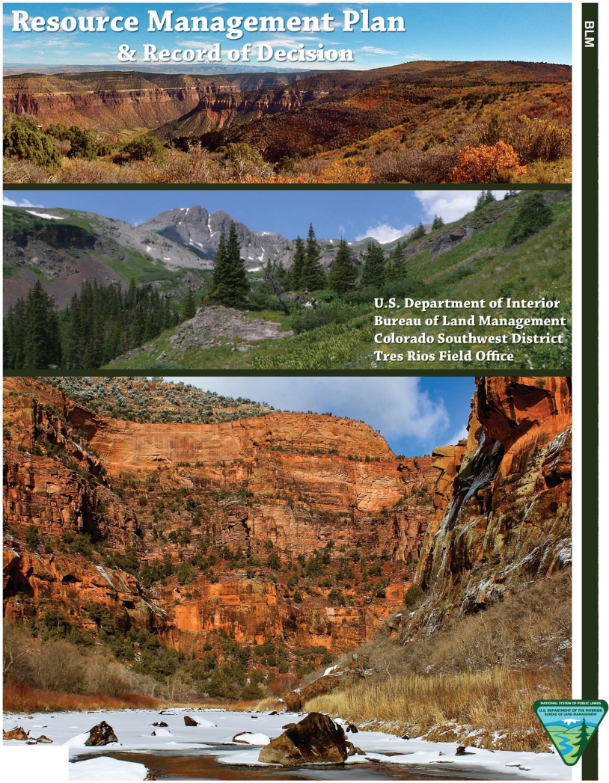 [Speaker Notes: Answer: Provide a better foundation in our plans for the implementation of strategies and programs]
NATURE Rx PART 3
https://www.youtube.com/watch?v=JBTzOn3xxkE
[Speaker Notes: Add video]
PLANNING  FORRECREATION AND VISITOR SERVICES
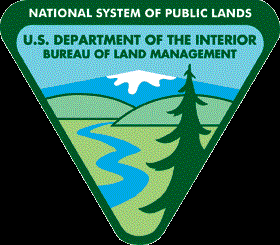 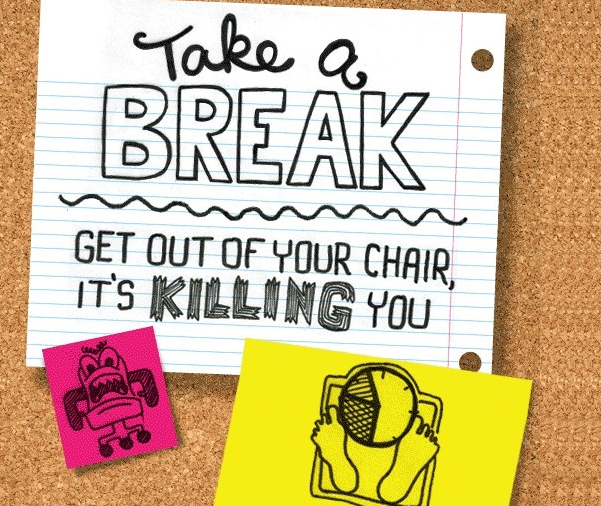 PLANNING  FORRECREATION AND VISITOR SERVICES
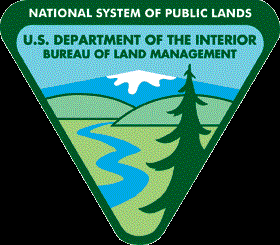 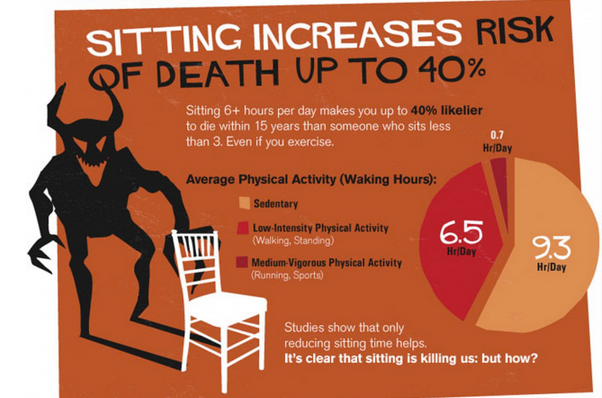 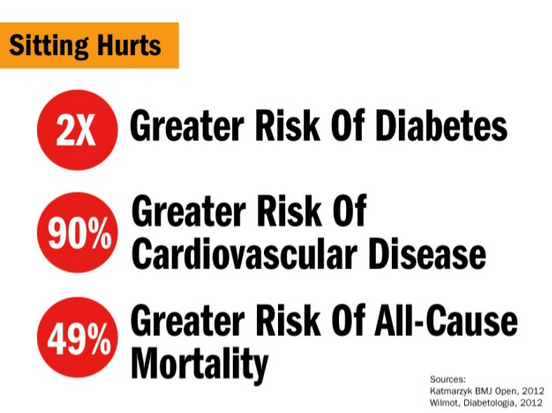 PLANNING  FORRECREATION AND VISITOR SERVICES
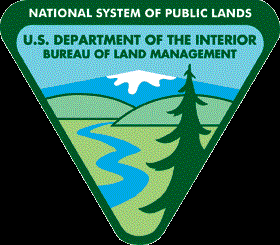 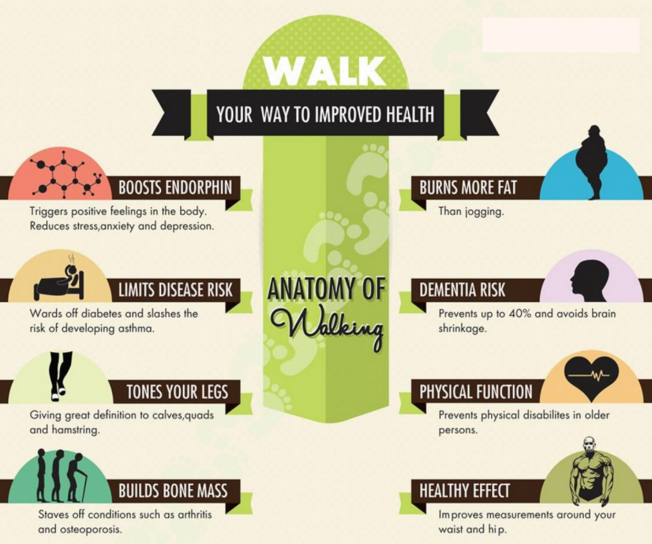 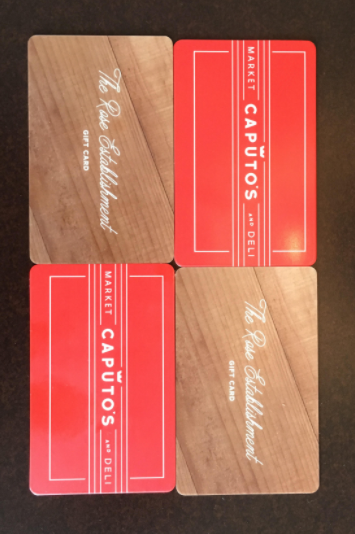 Up to $20 in prizes!!!
Name one of the Platinum Level Donors to the 2002 Olympic Winter Games
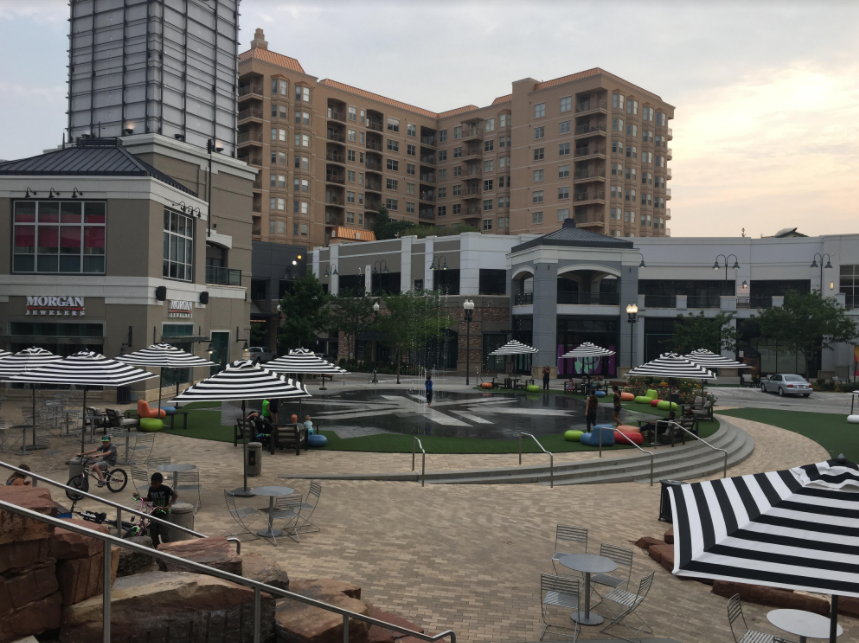